Реализация творческих способностей
в работе с детьми
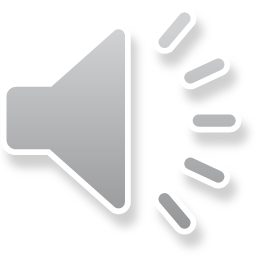 подготовила: Вагнер Ж.С.
Работы педагога
по правополушарному рисованию
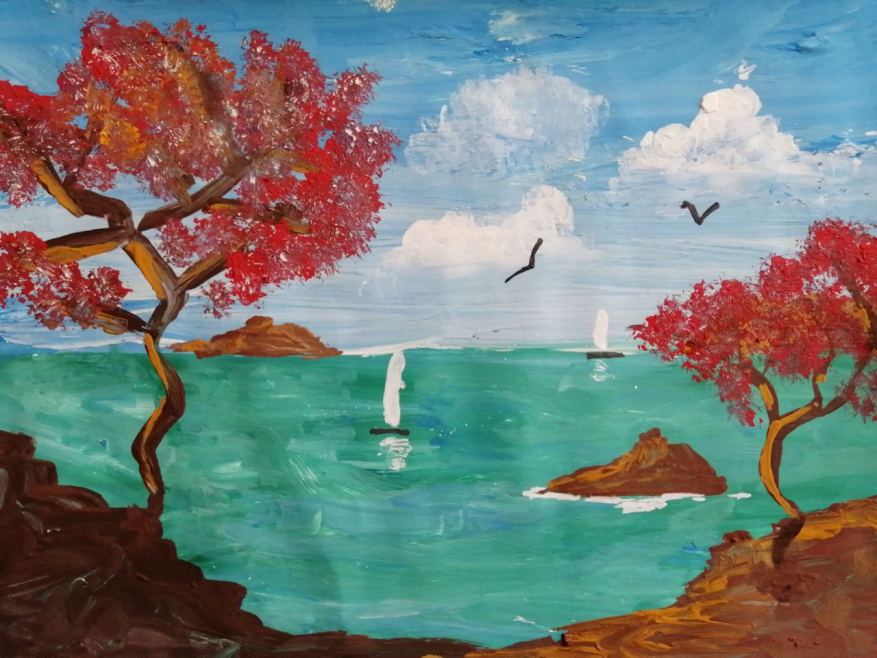 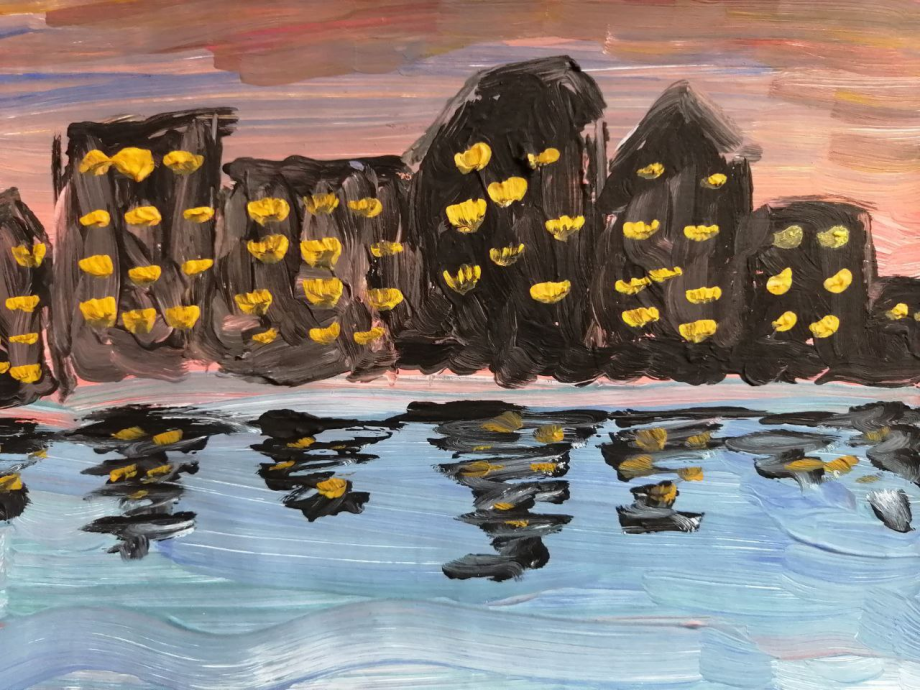 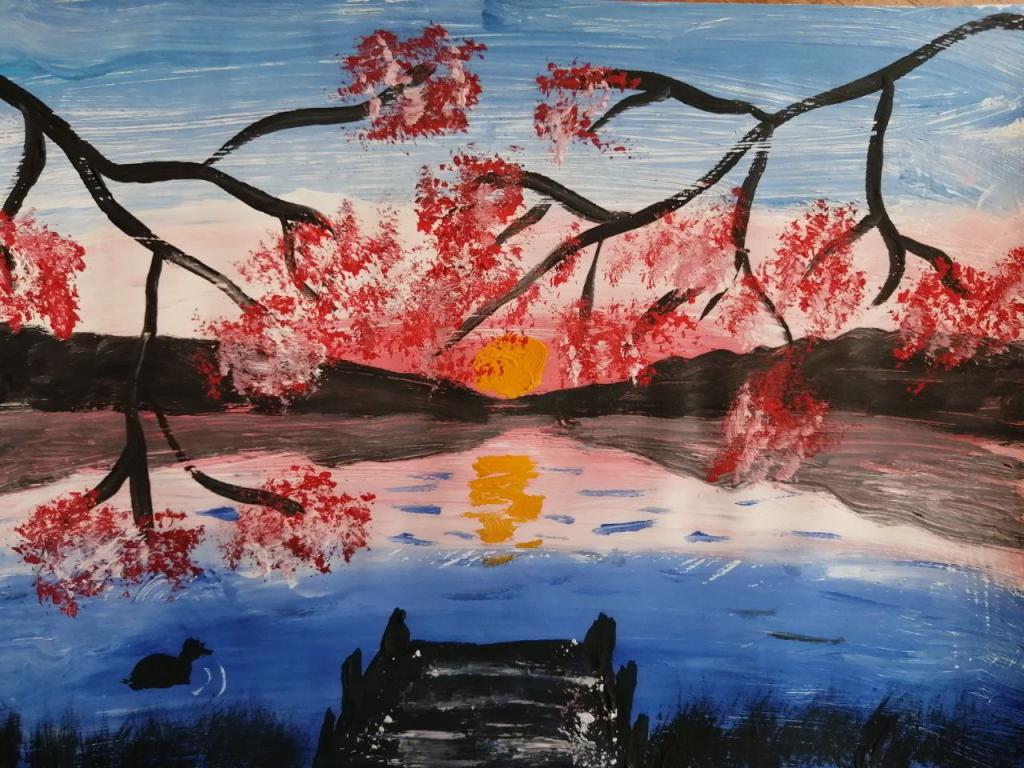 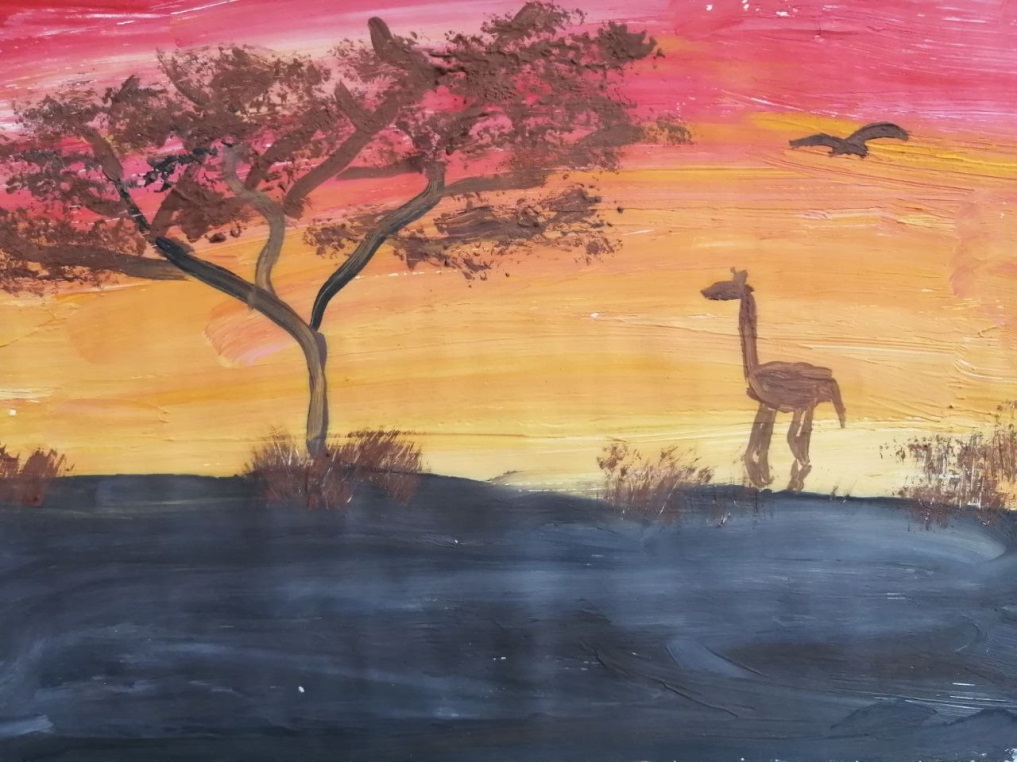 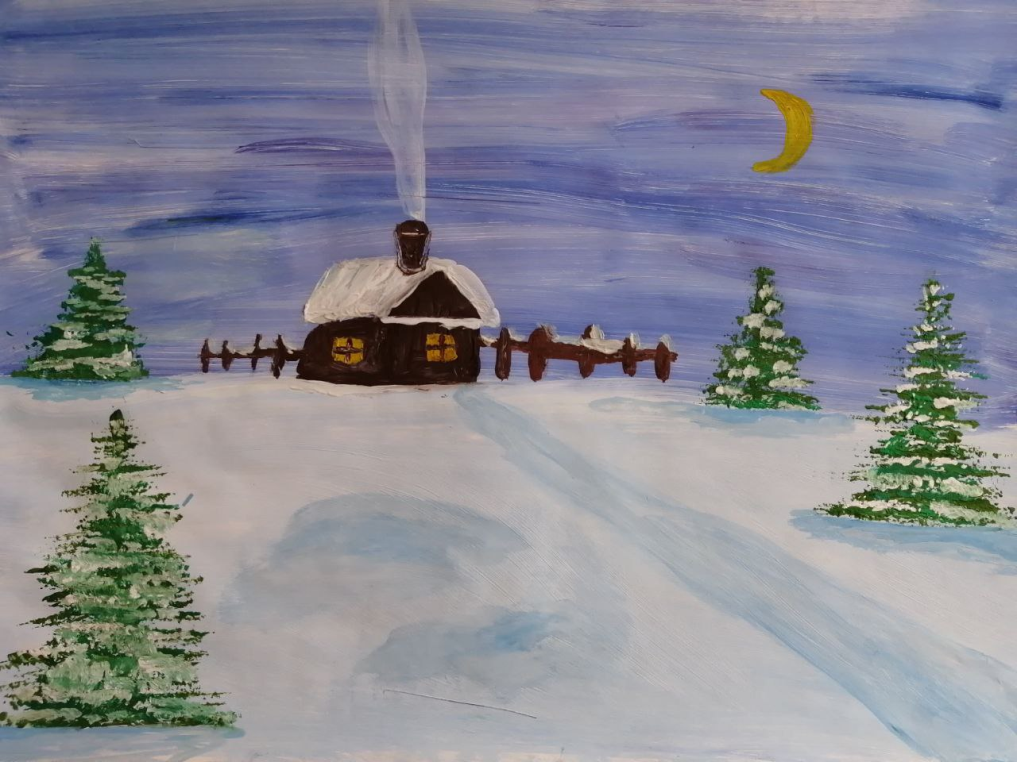 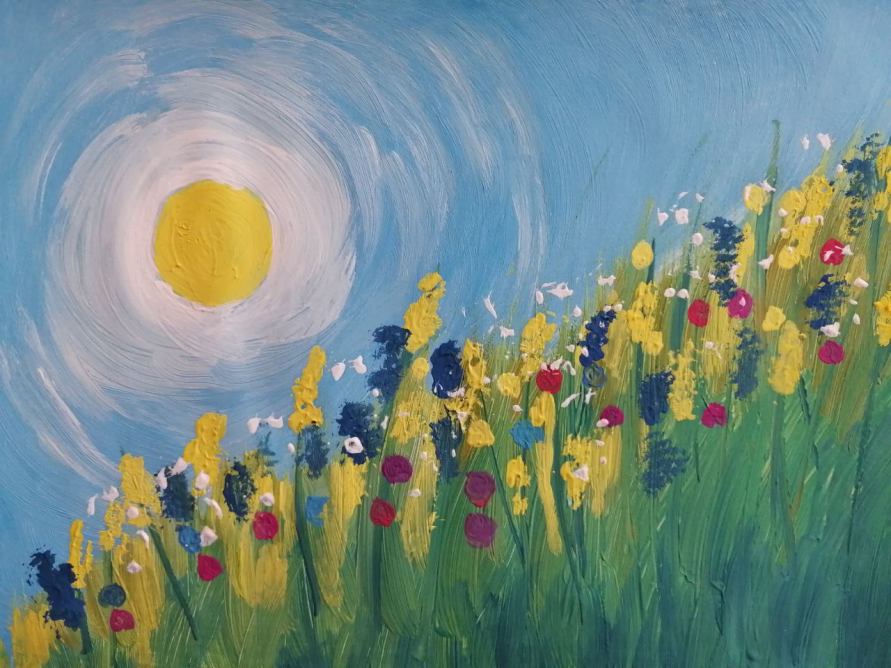 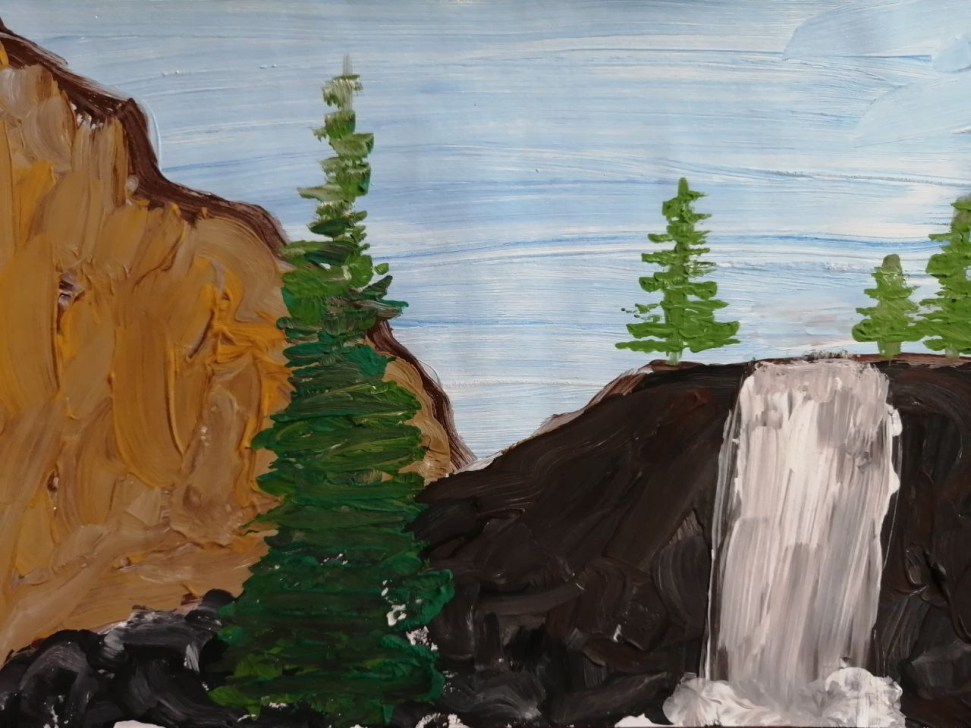 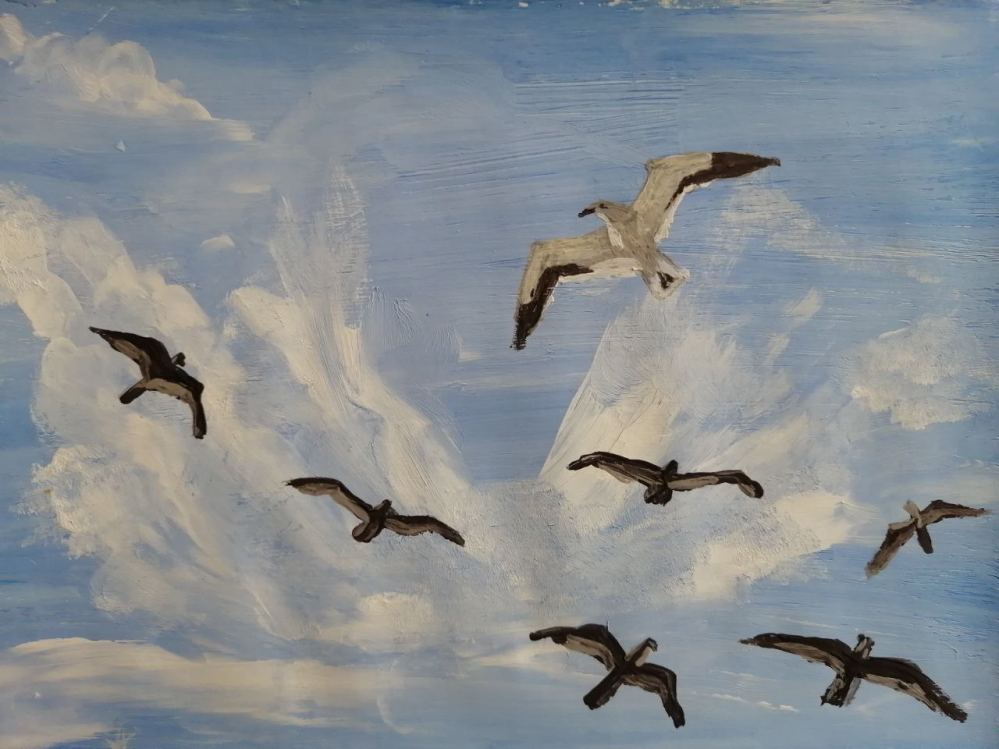 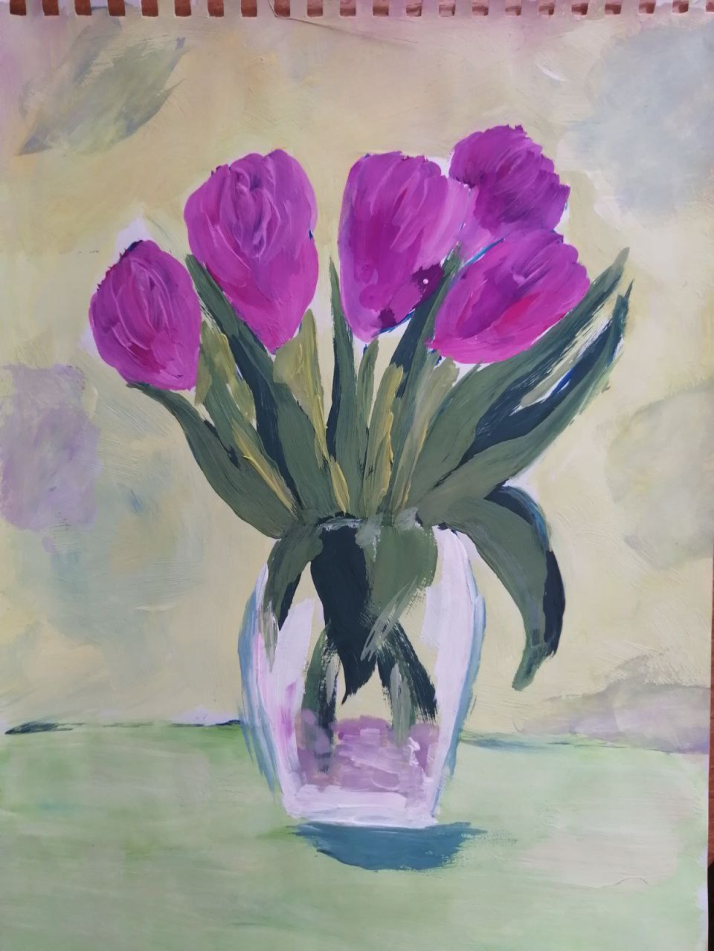 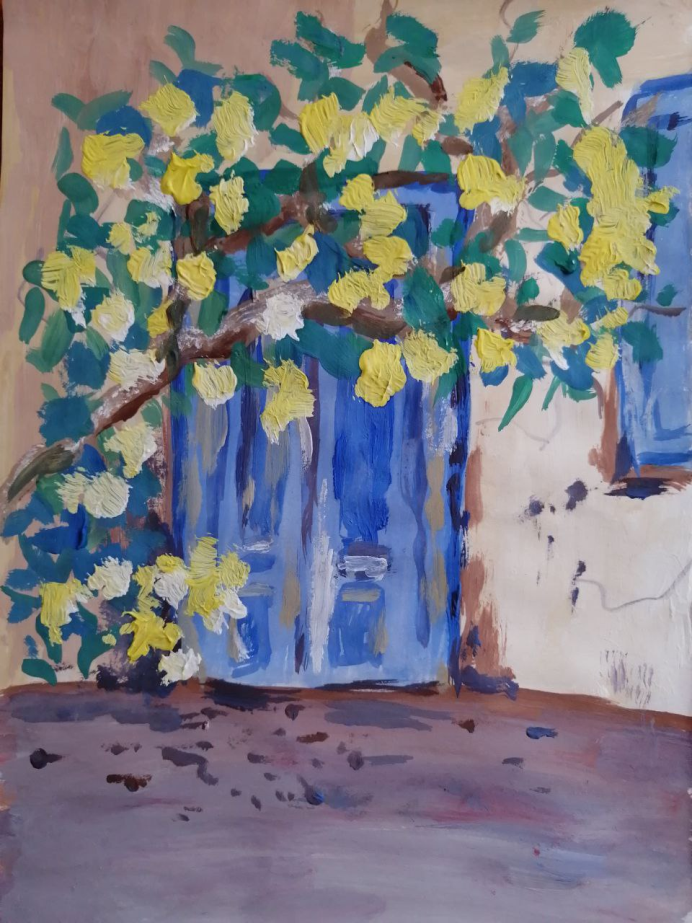 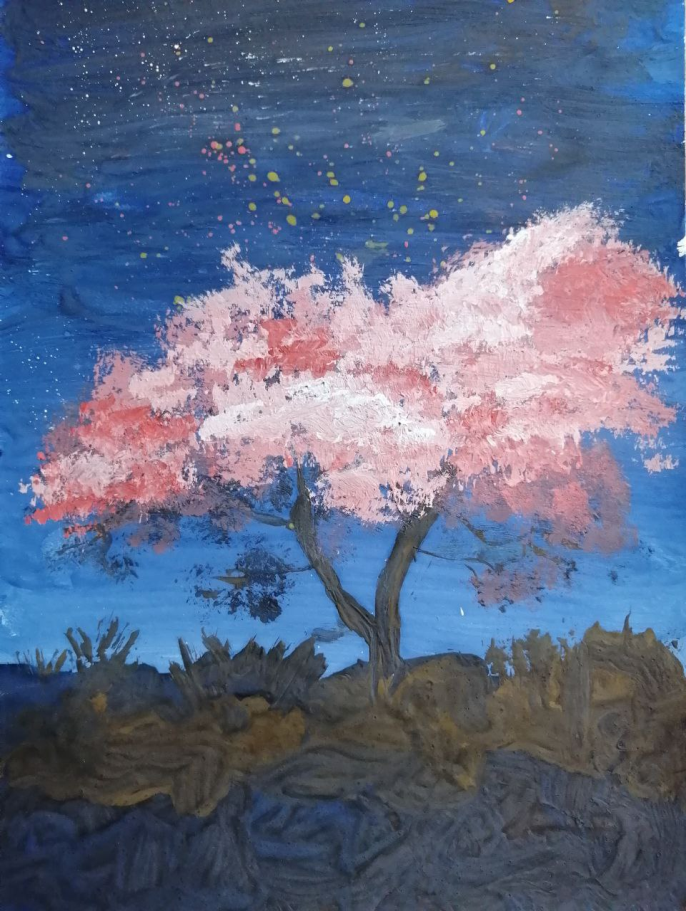 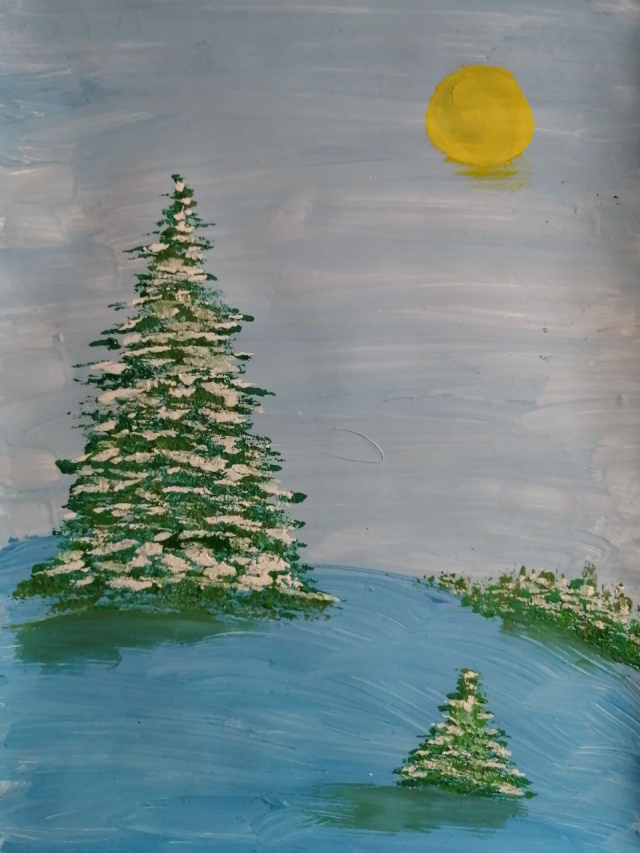 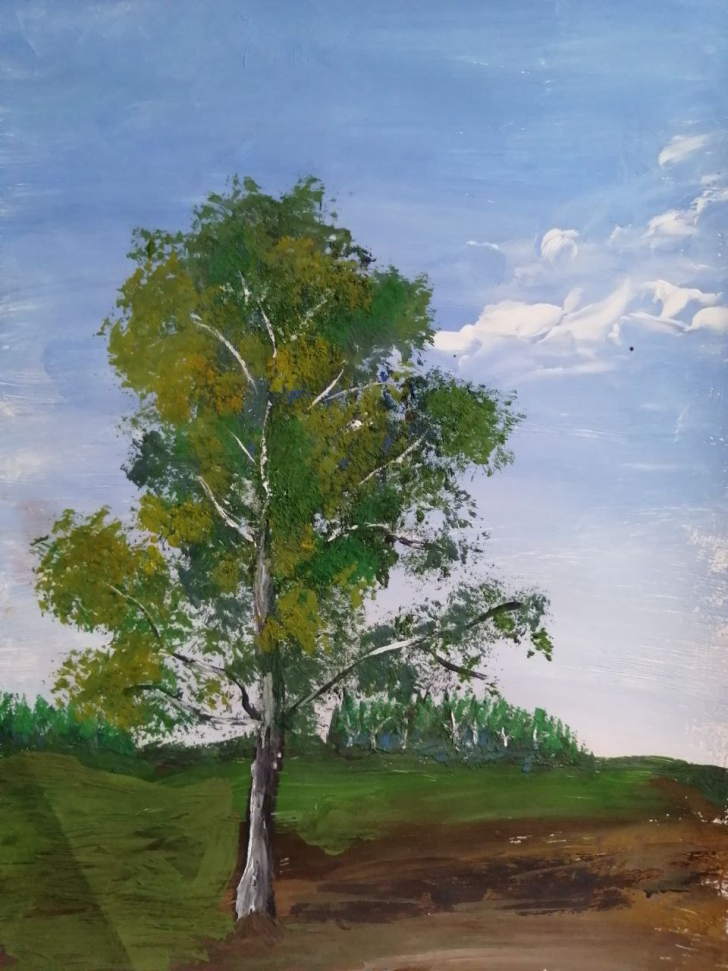 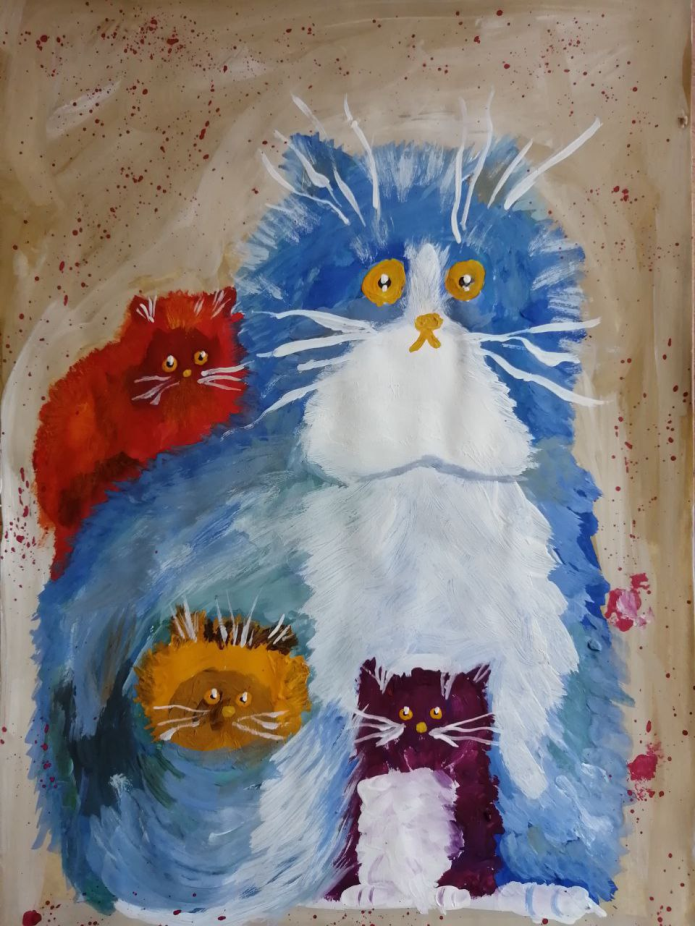 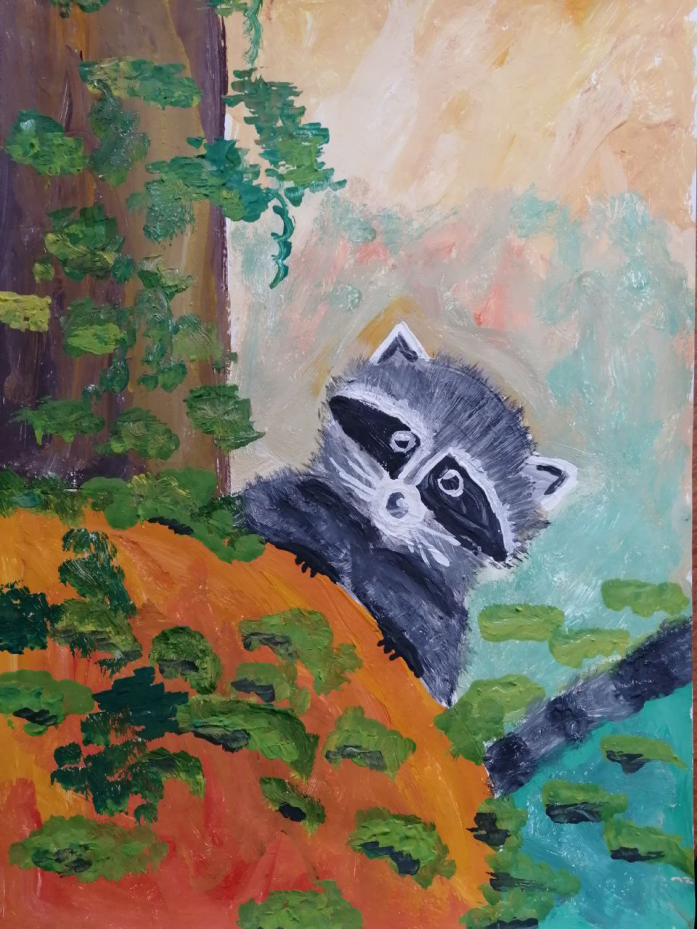 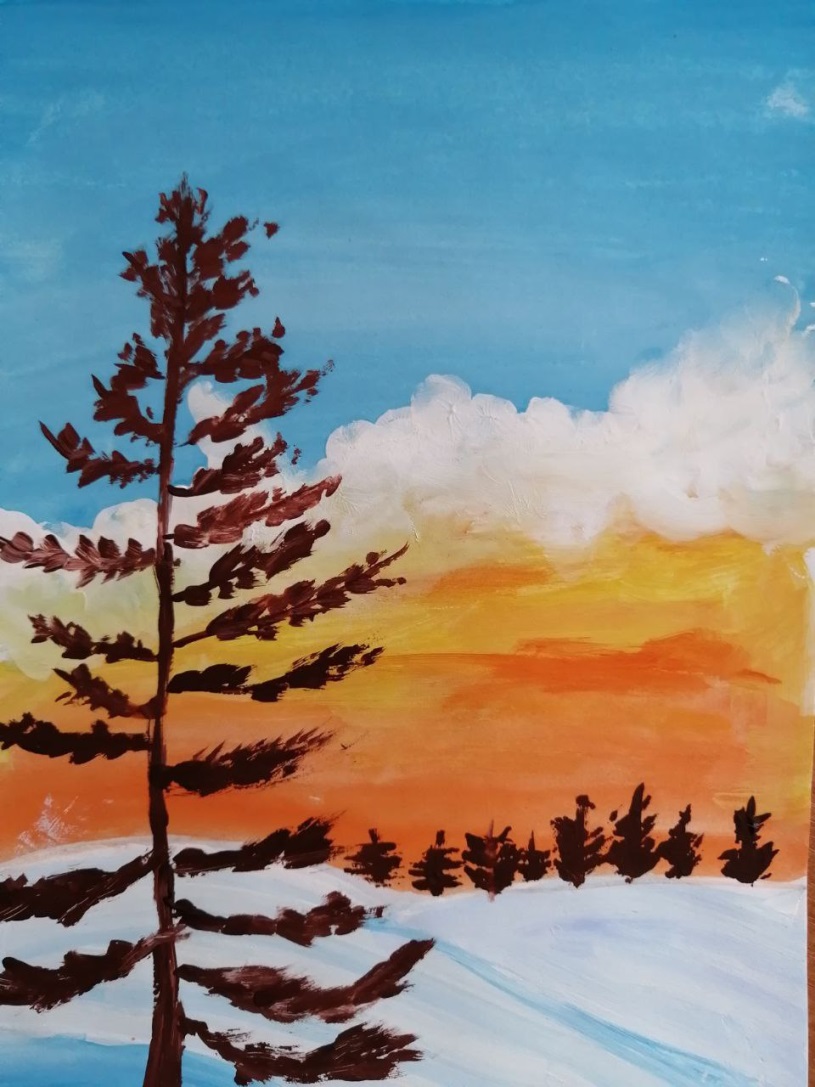 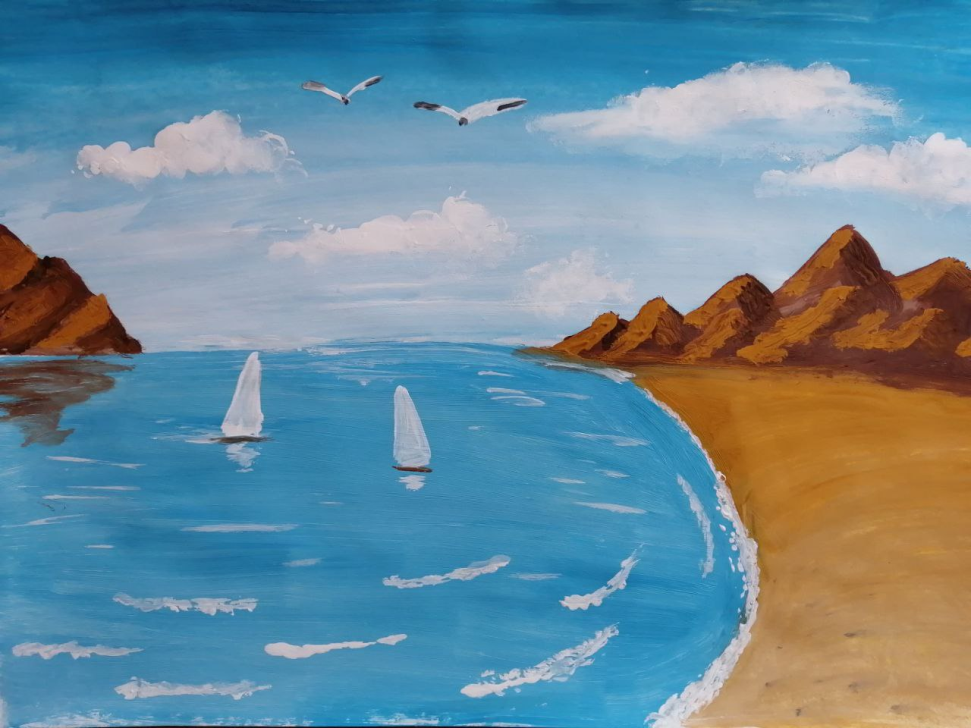 Мастер-класс  с педагогами городапо правополушарному рисованию
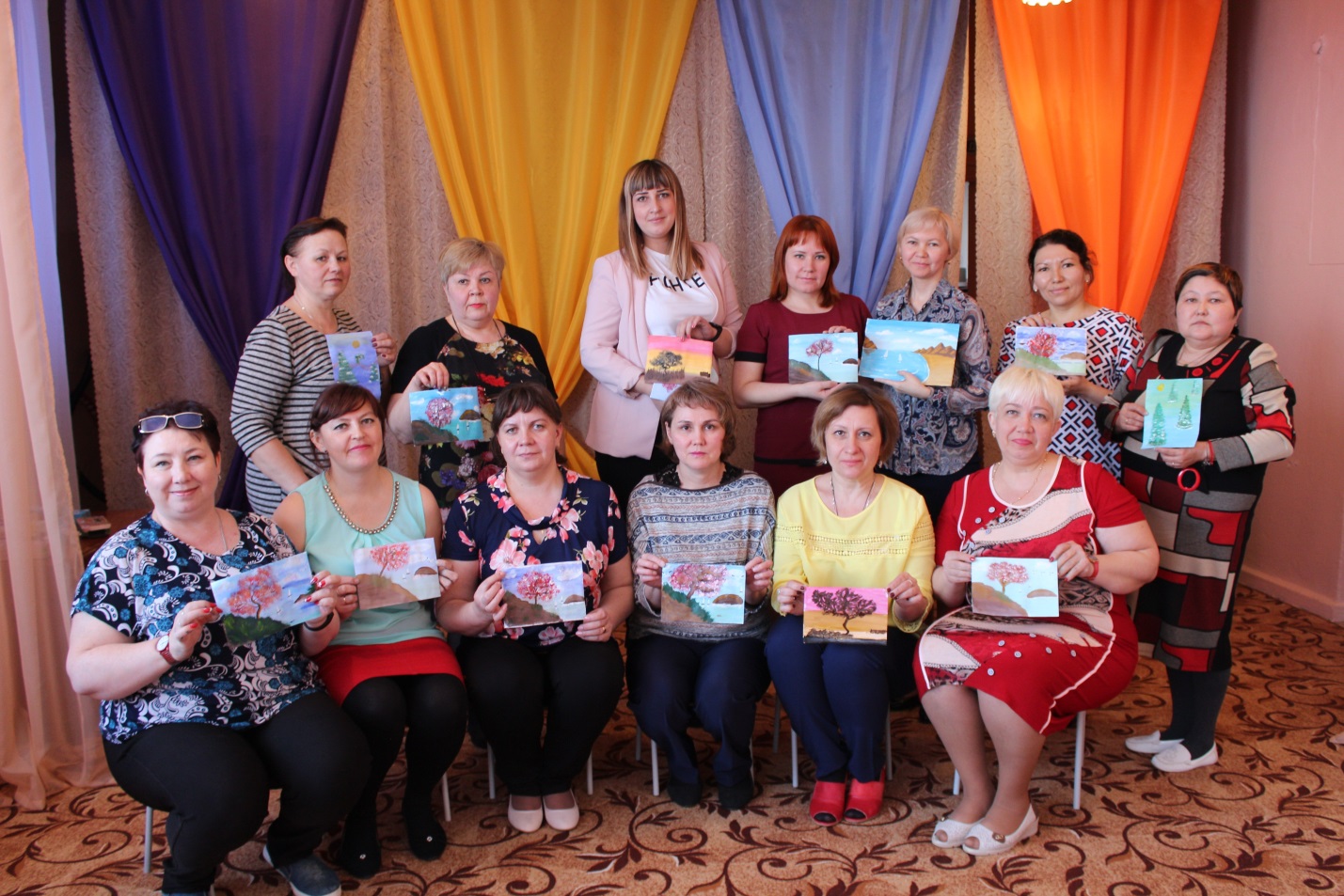 Работы детей 
по изодеятельности
 старшего  дошкольного возраста
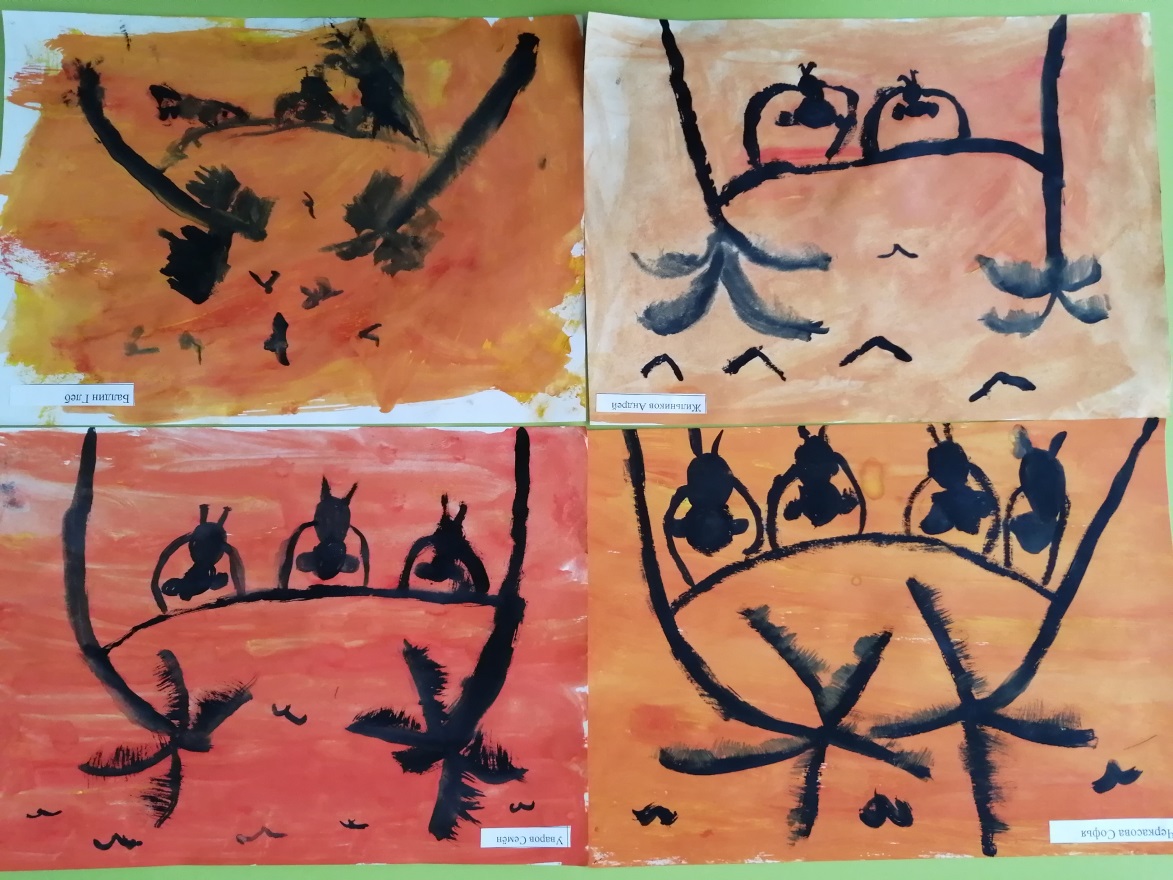 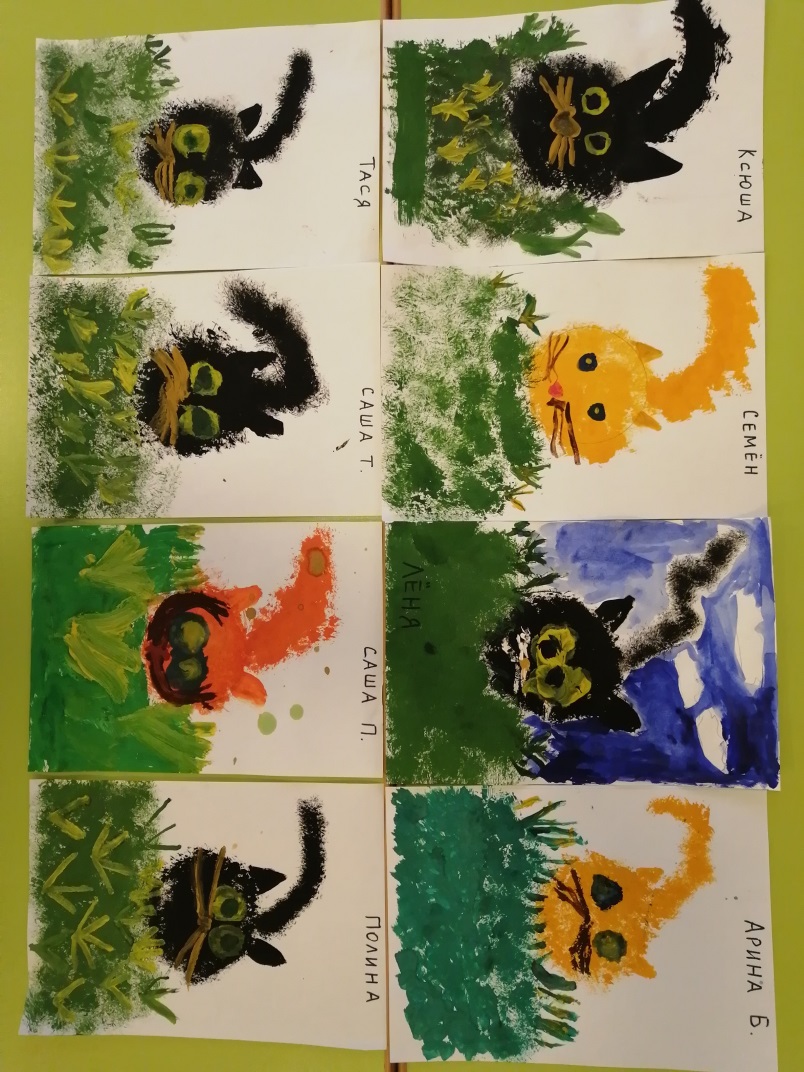 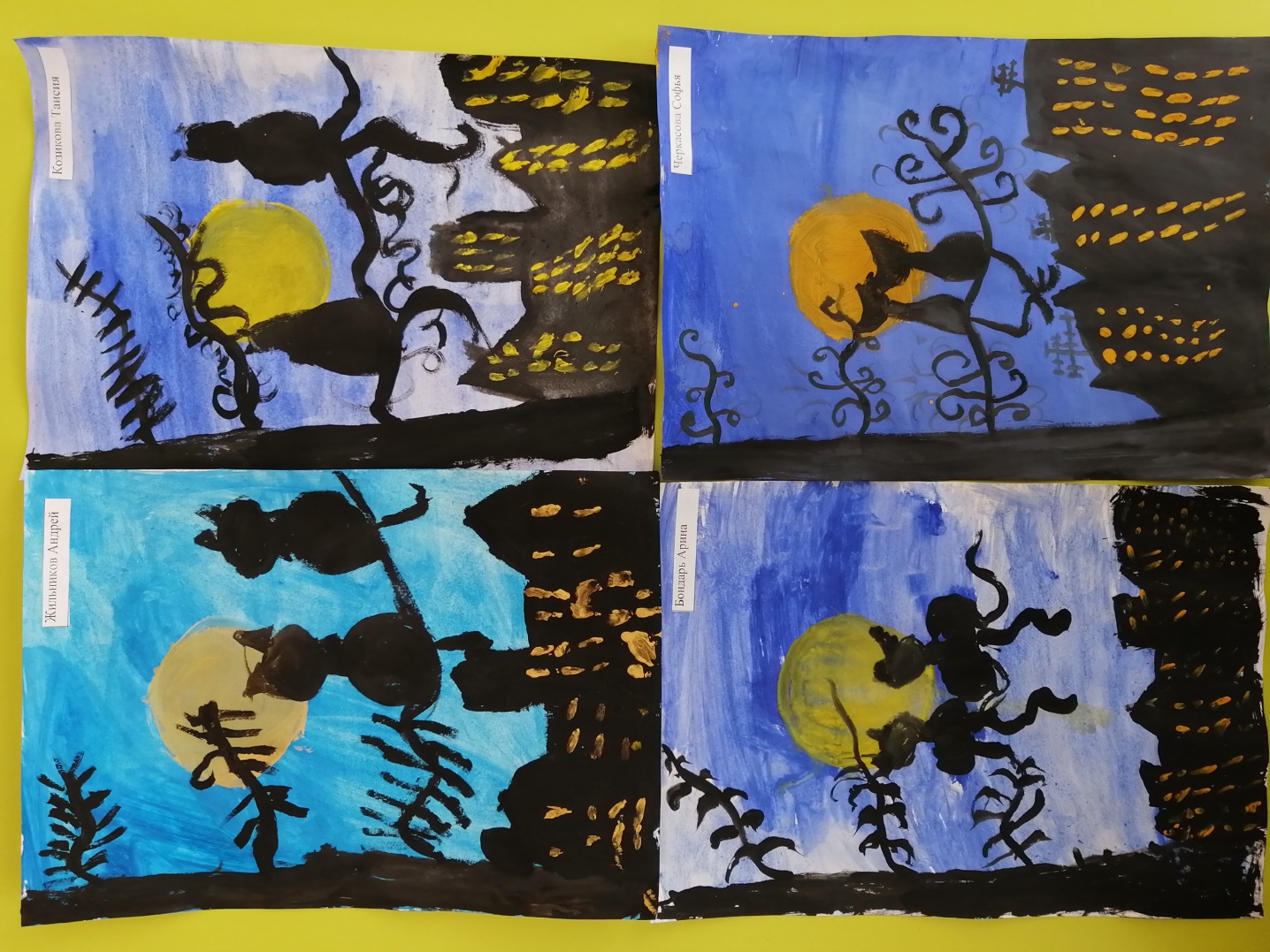 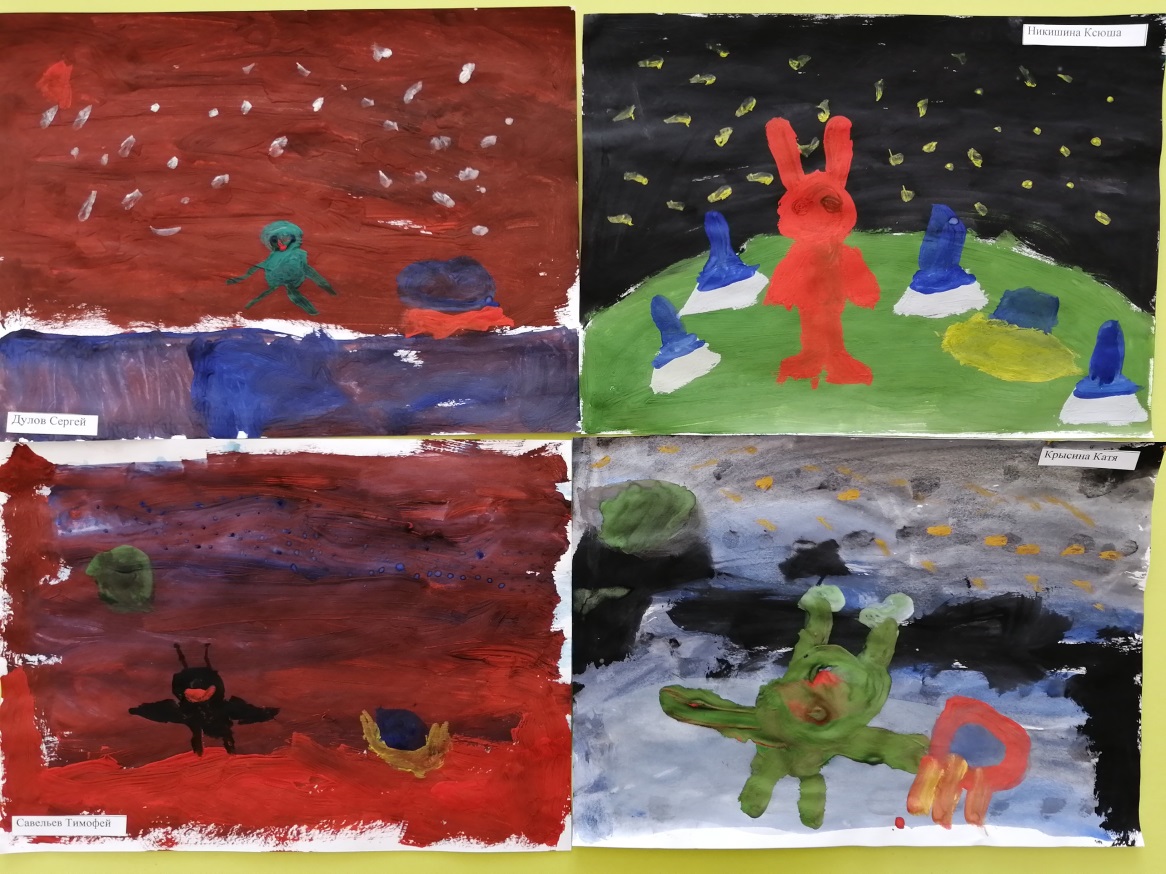 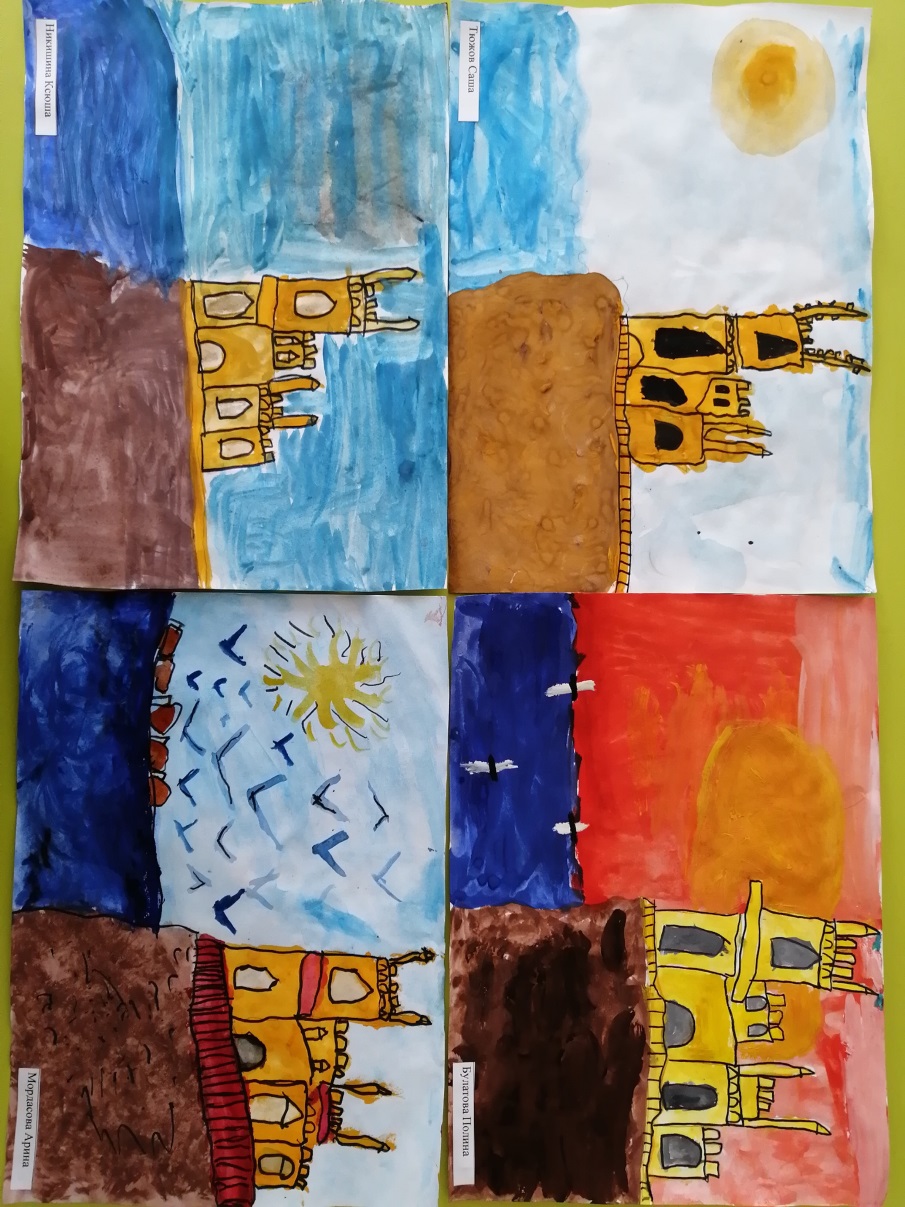 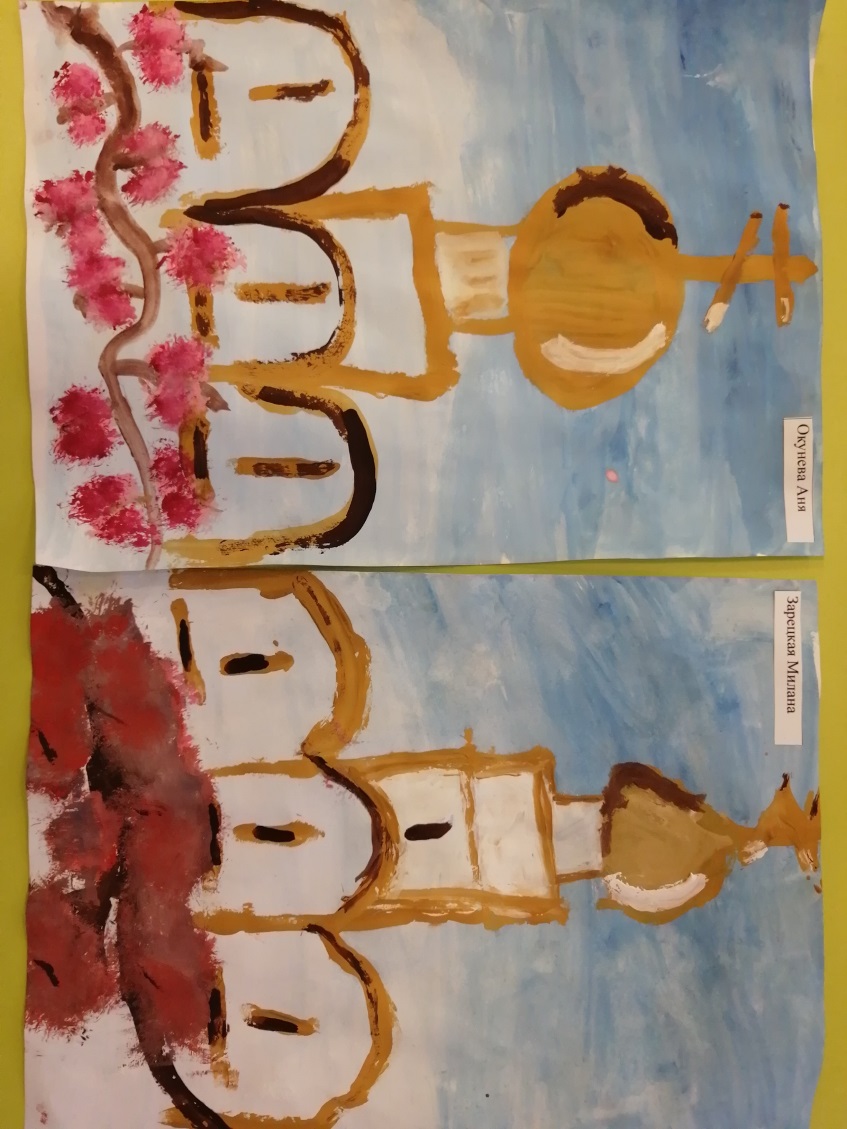 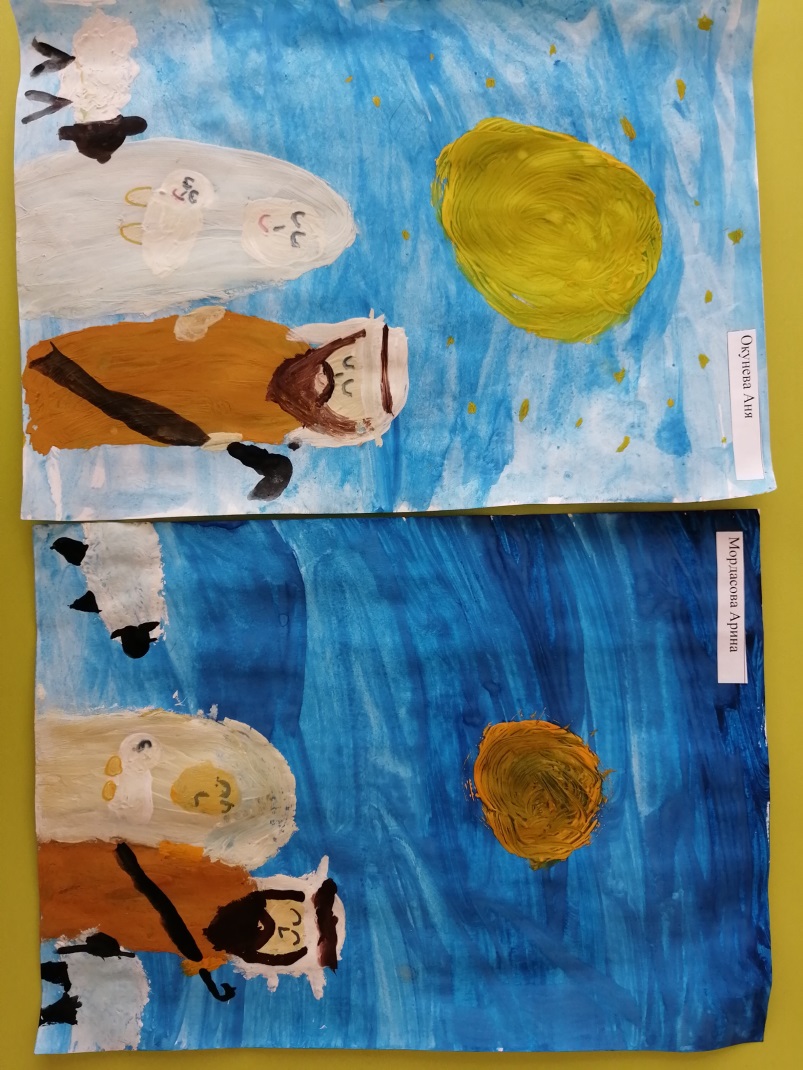 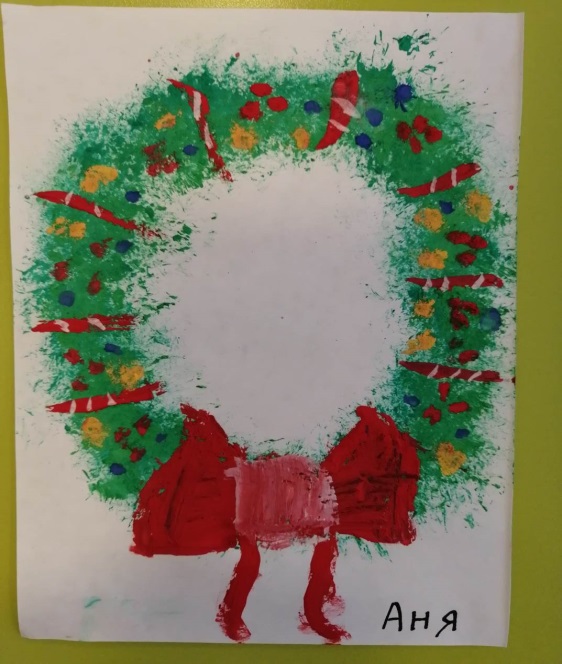 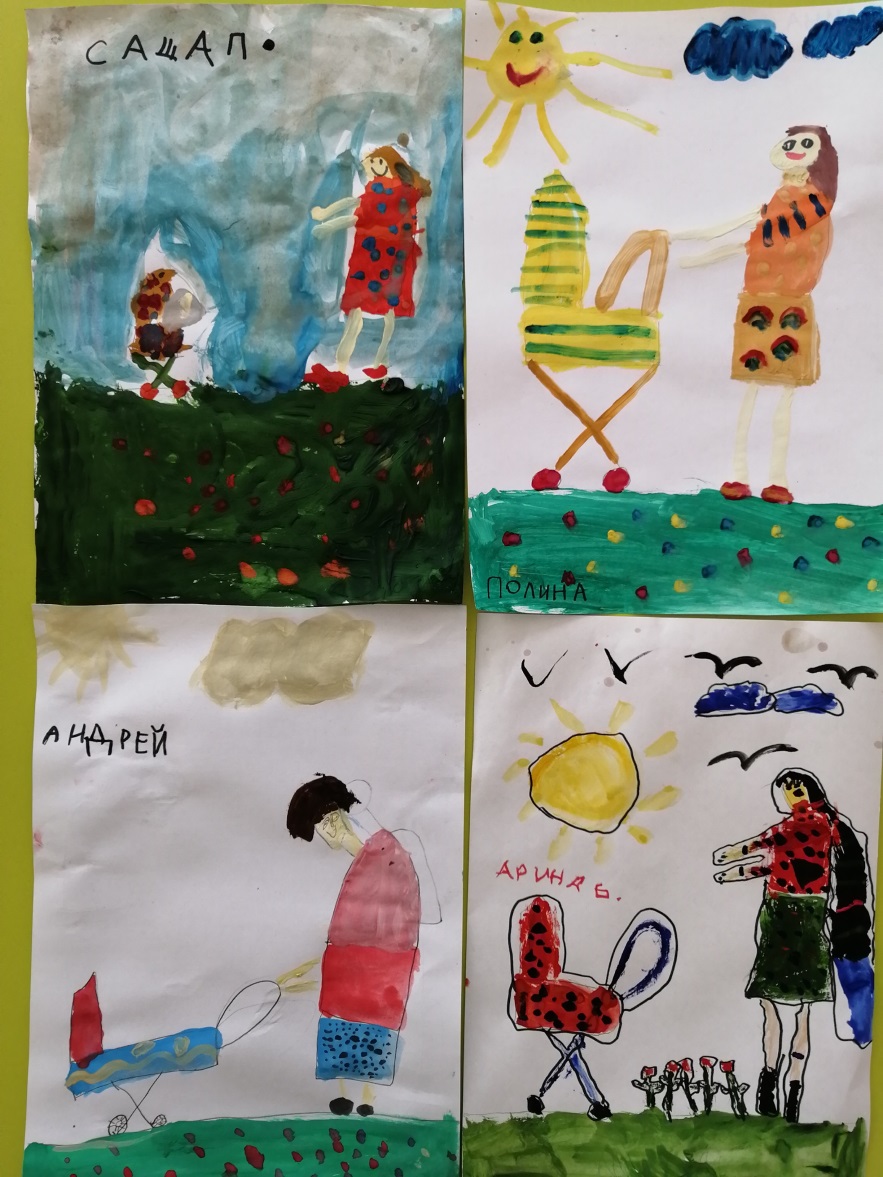 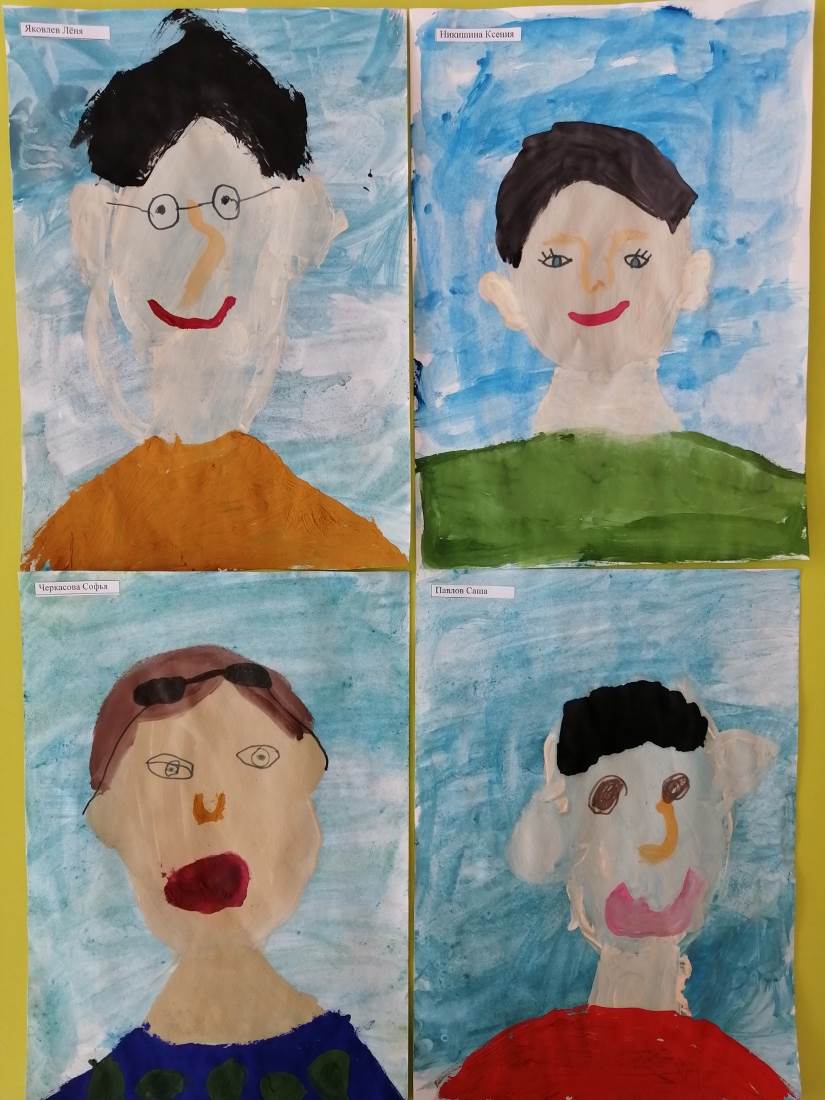 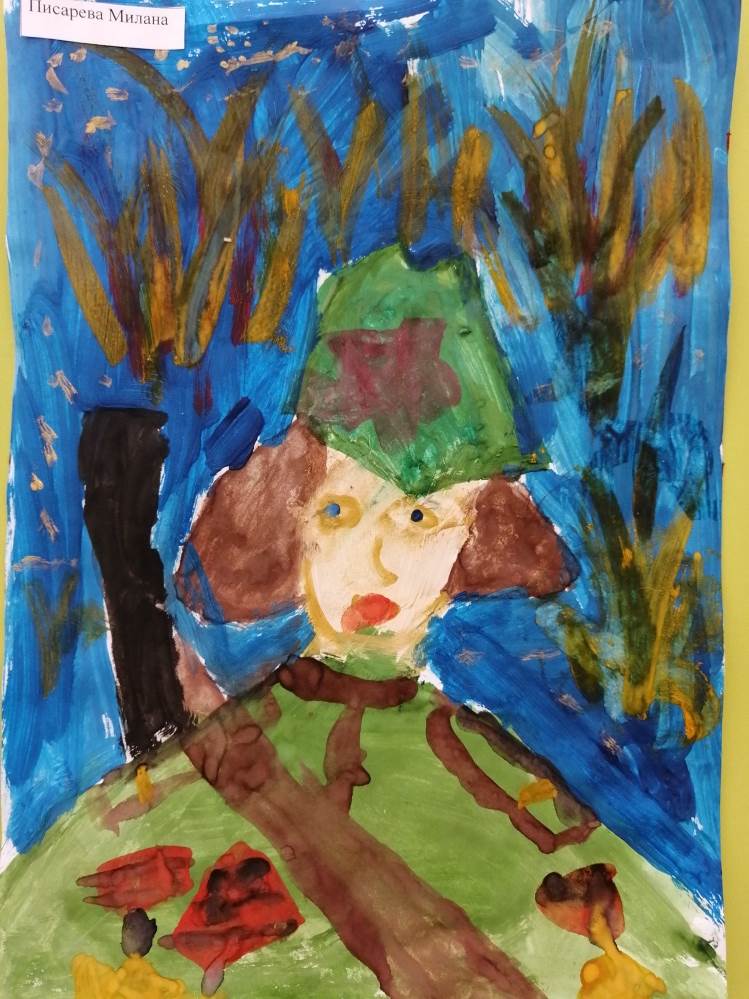 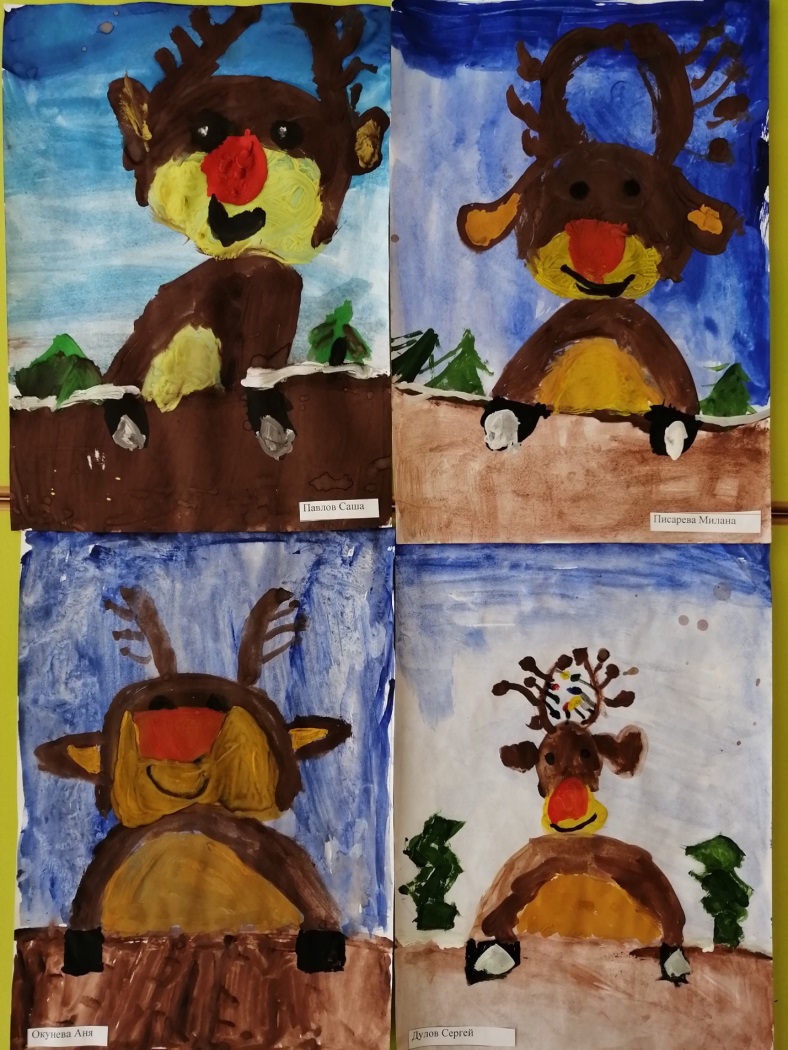 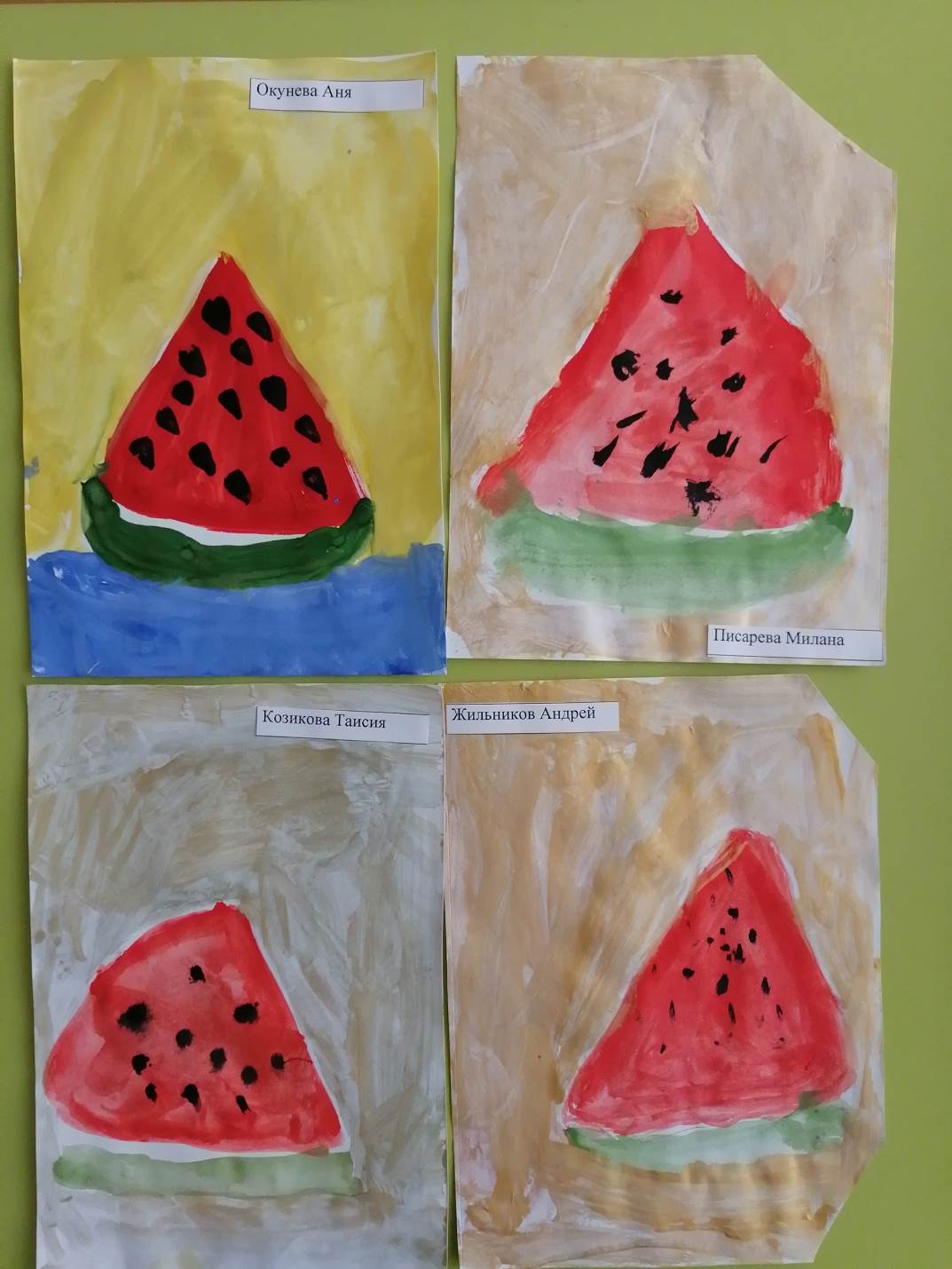 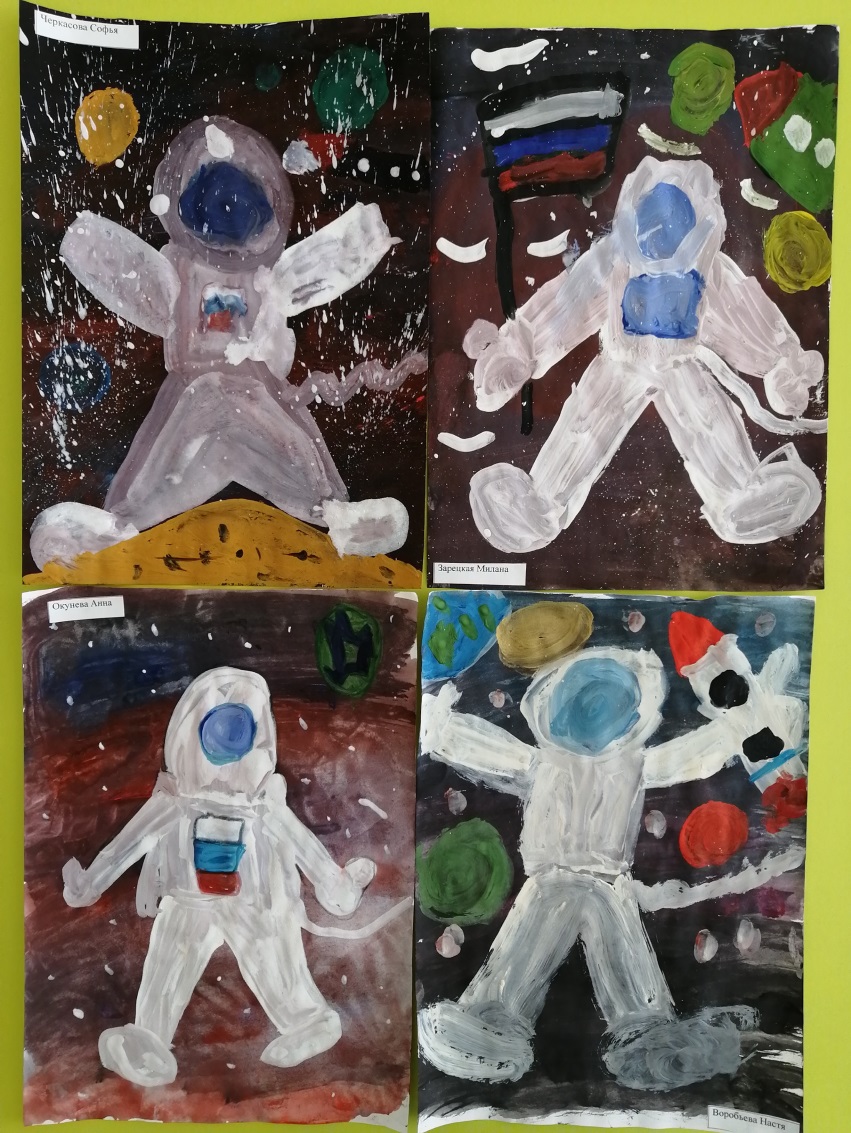 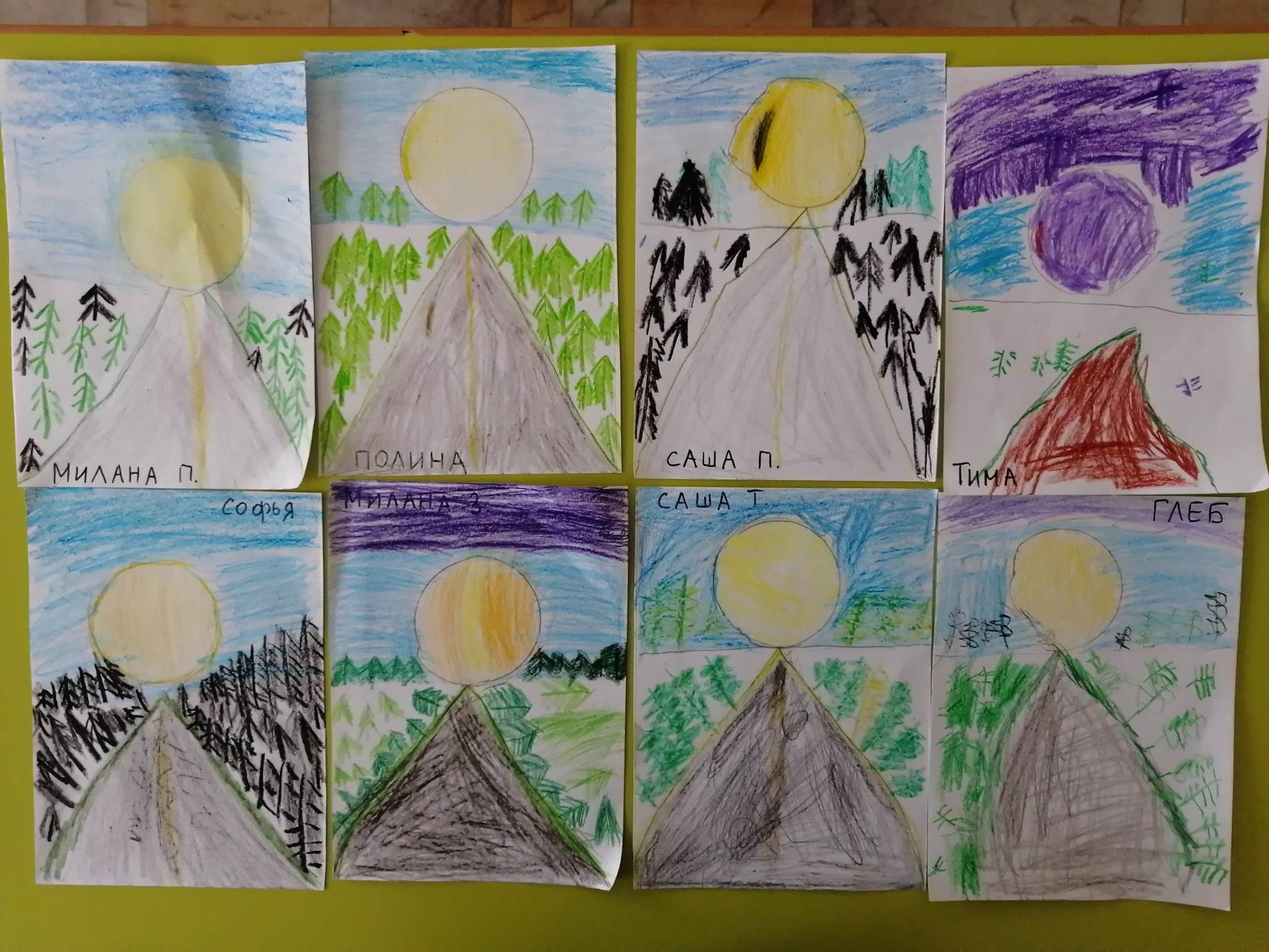 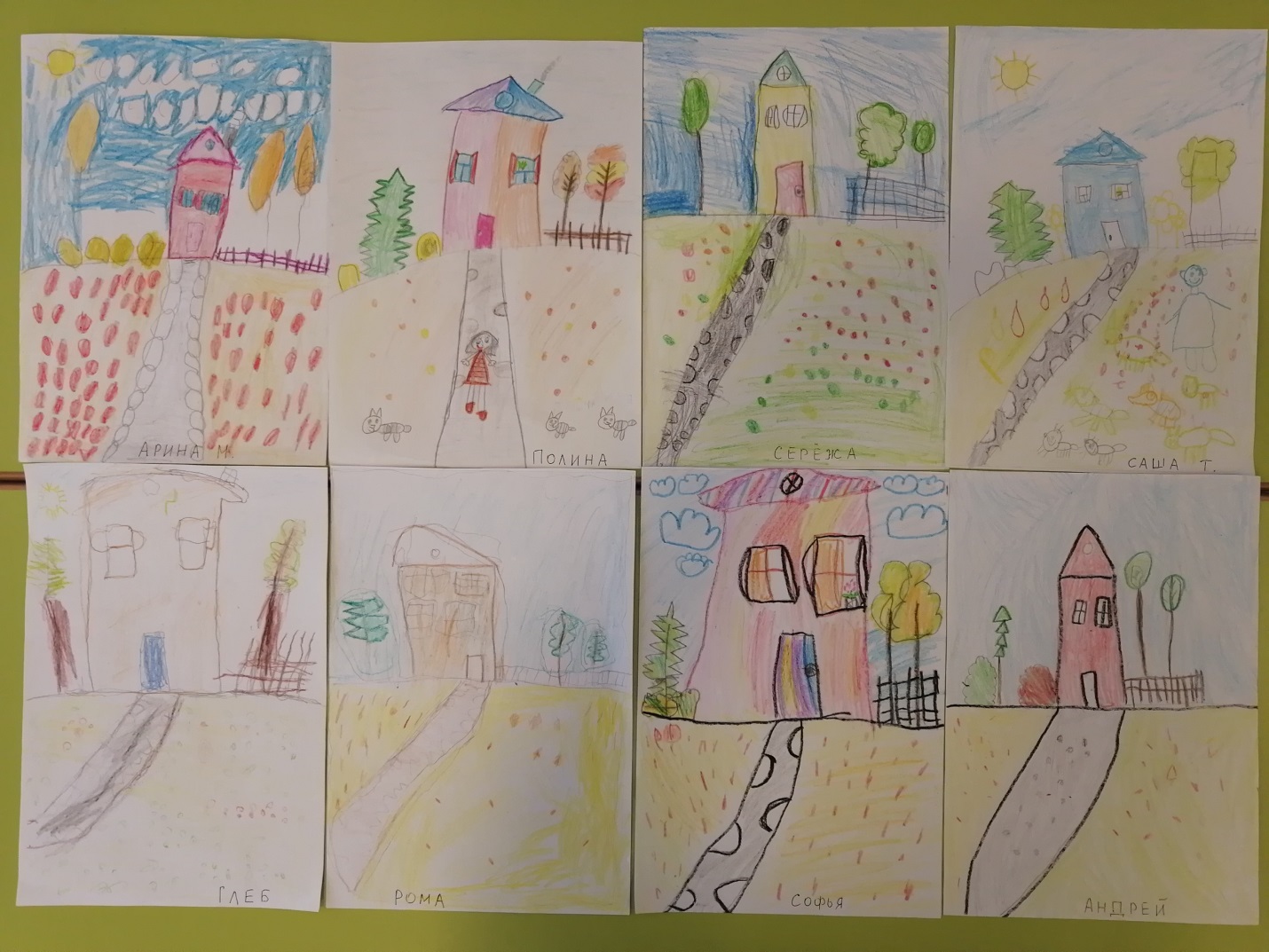 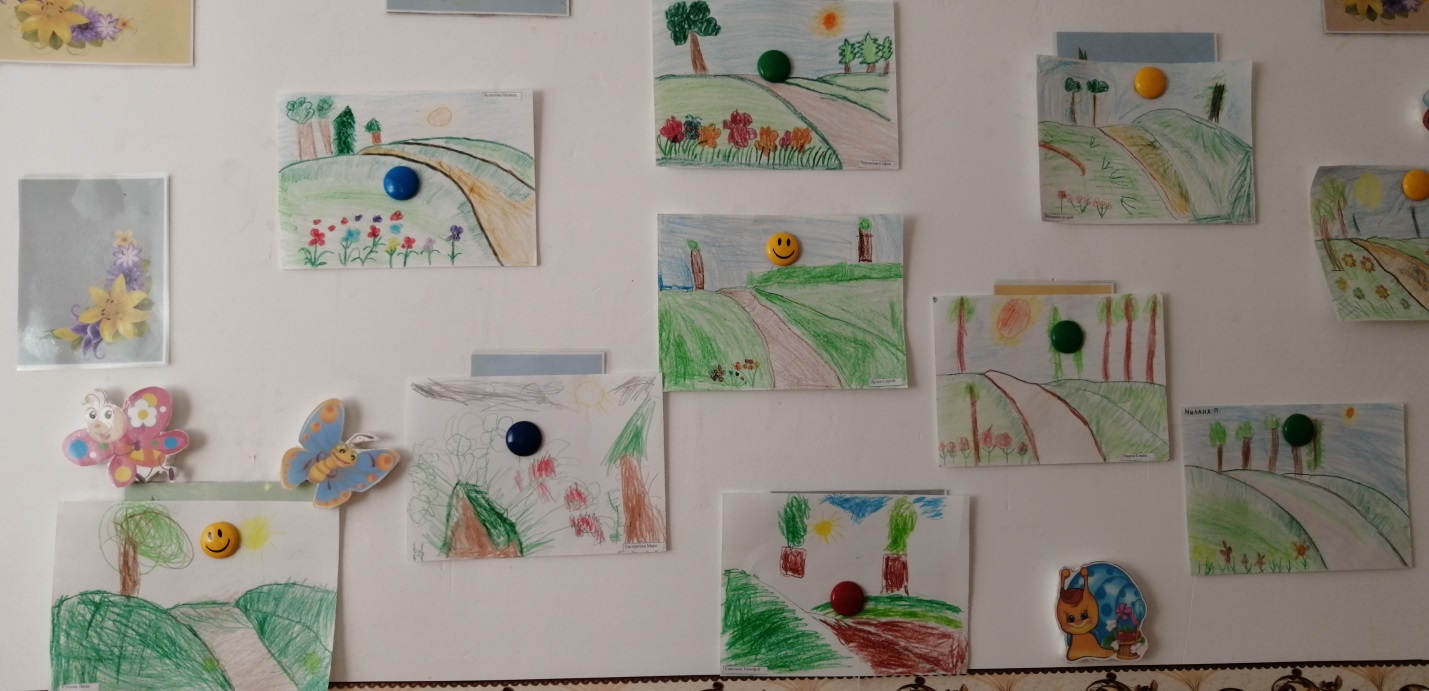 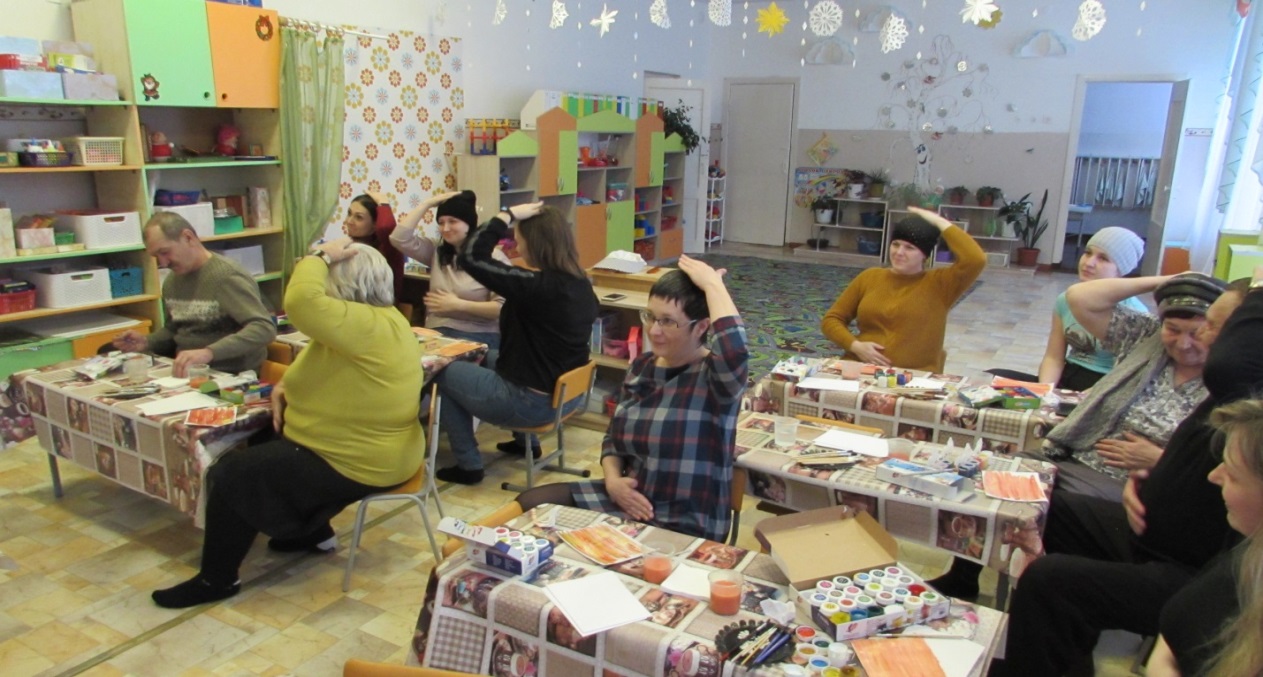 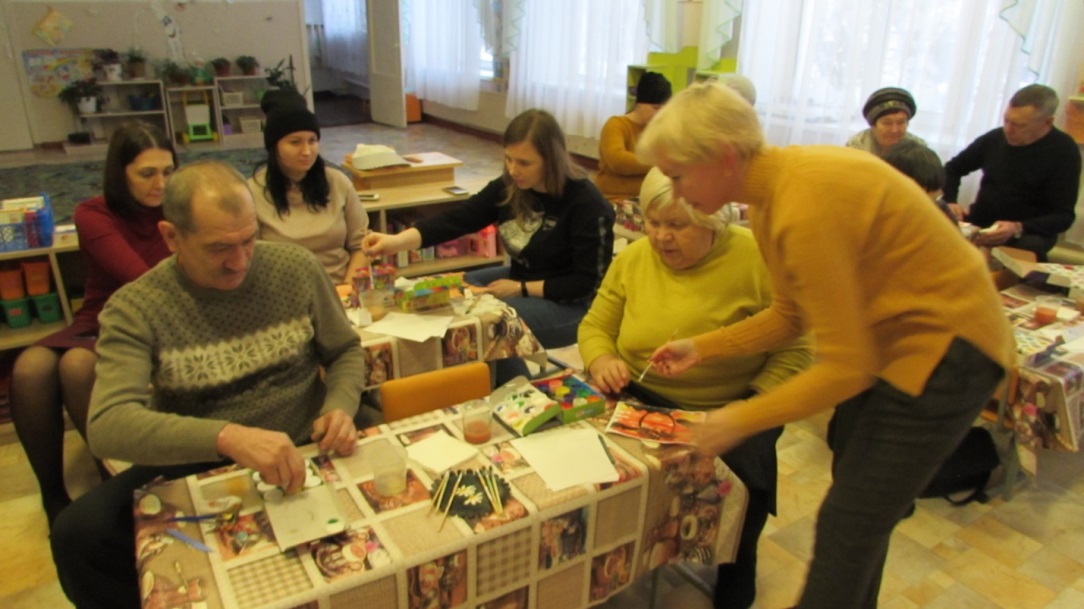 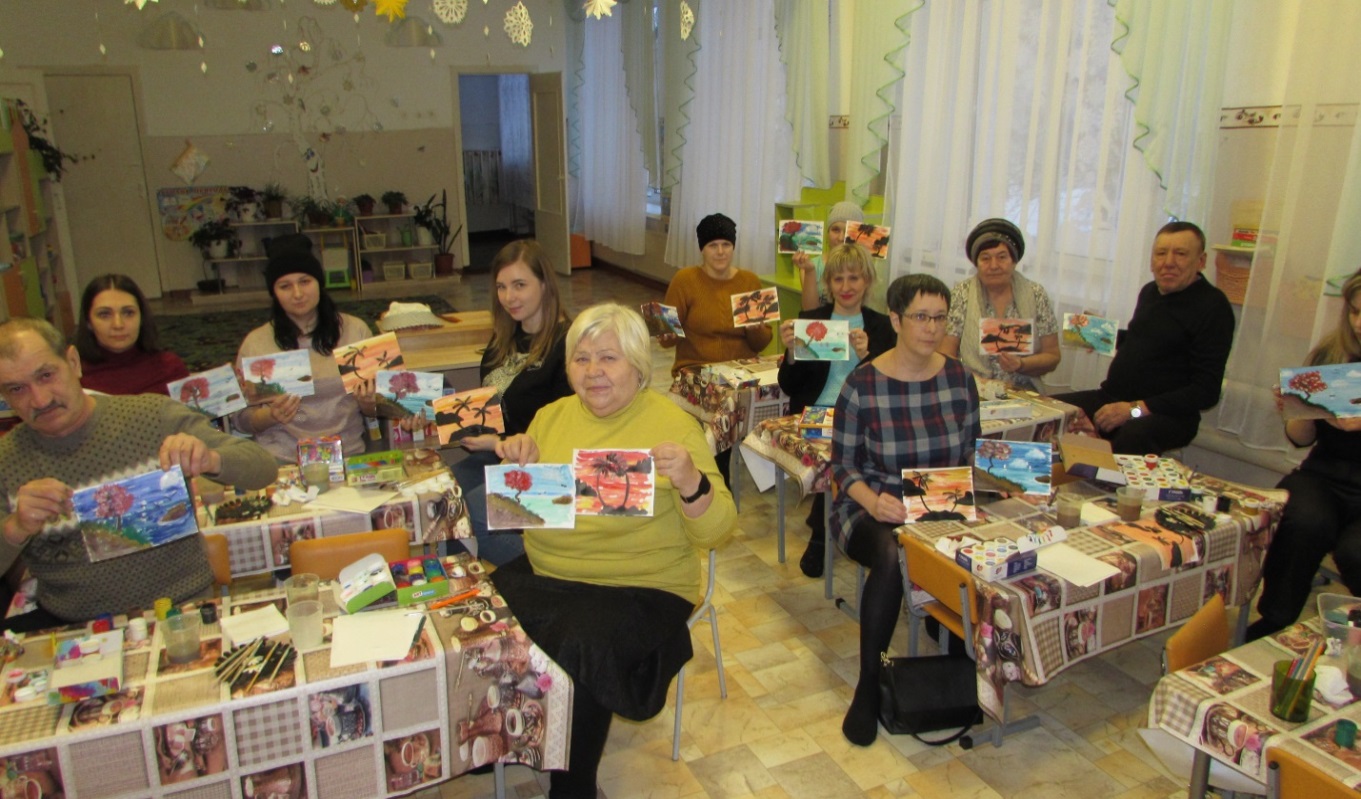 Родительское собрание 
по правополушарному 
рисованию
Работы детей 
по изодеятельности
 младшего дошкольного возраста
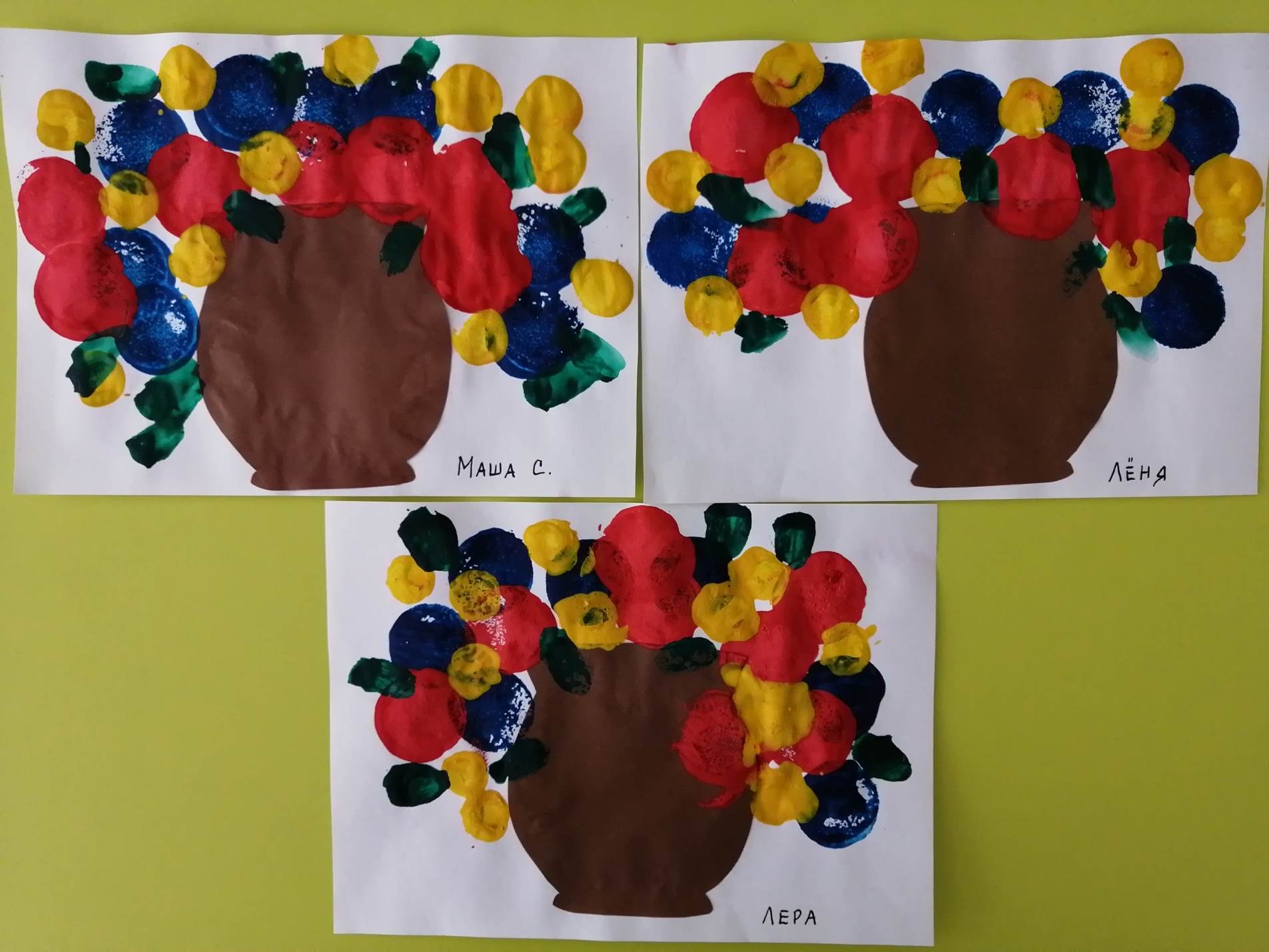 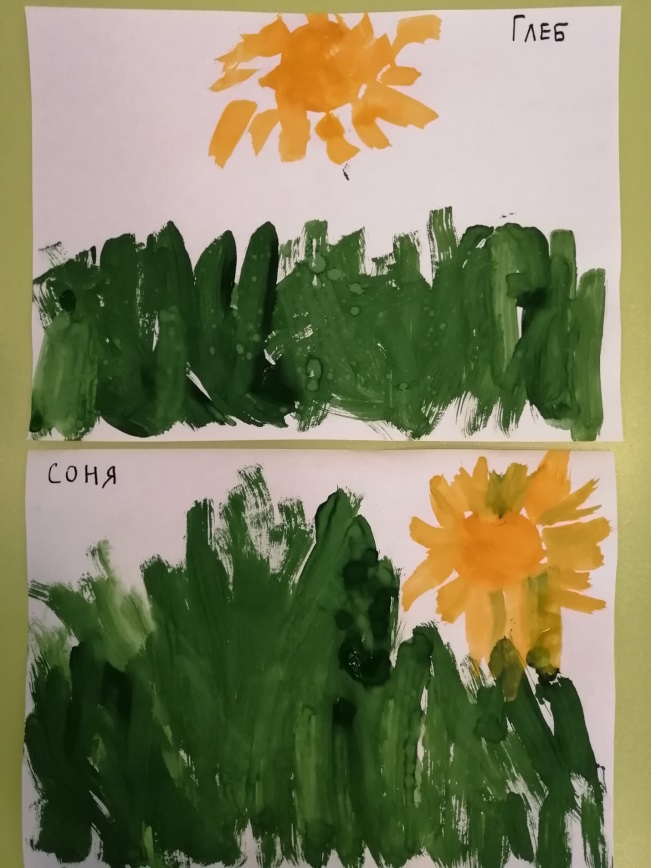 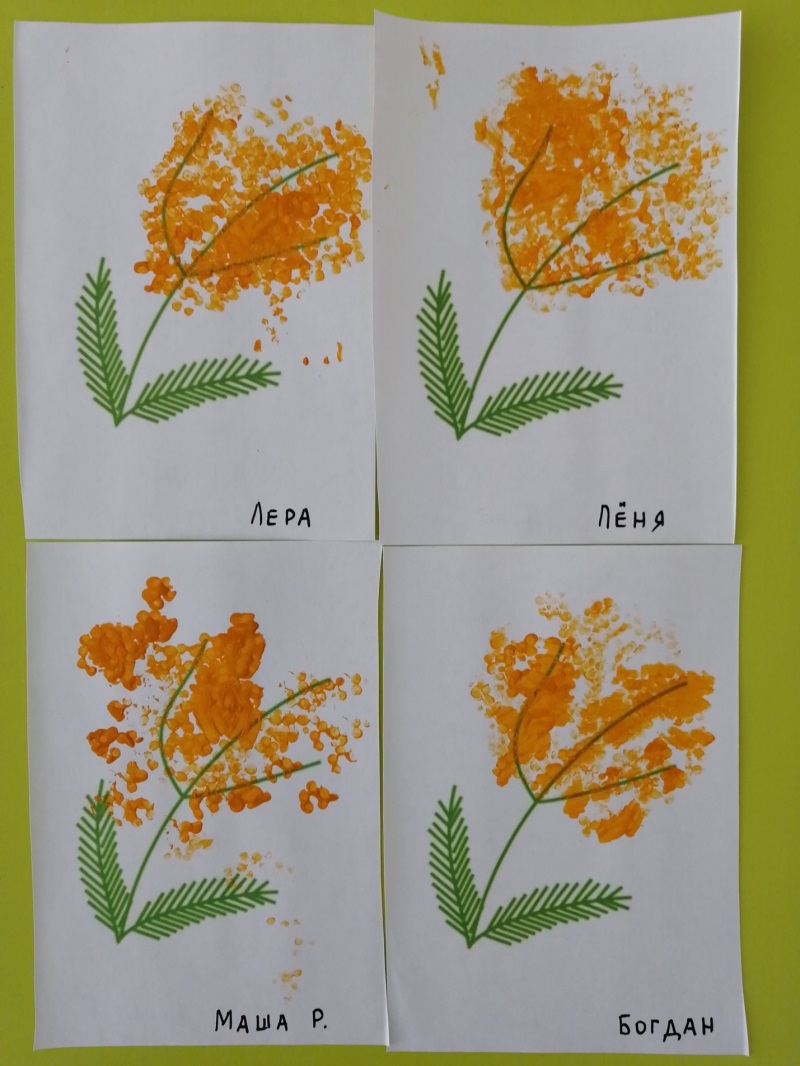 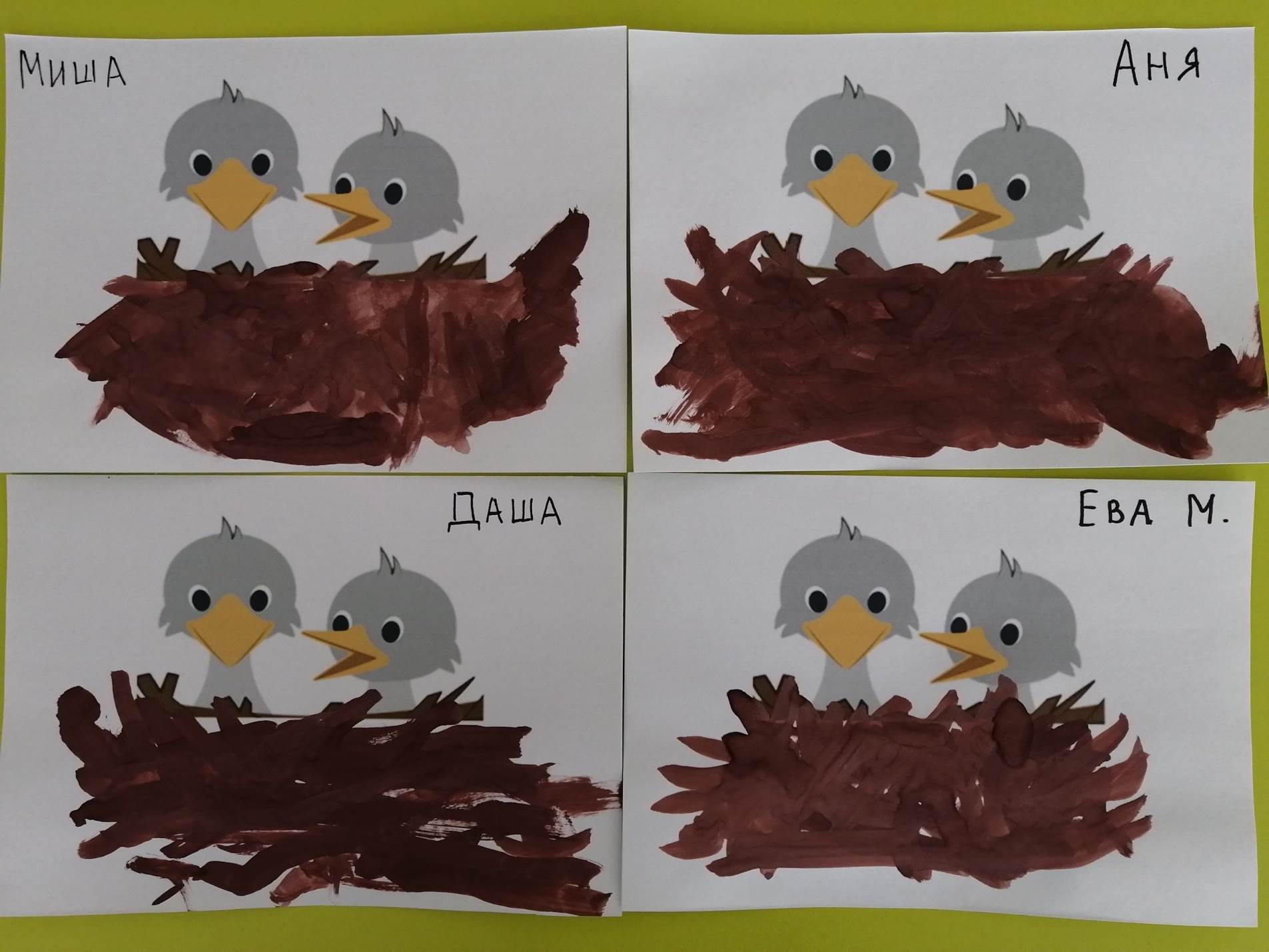 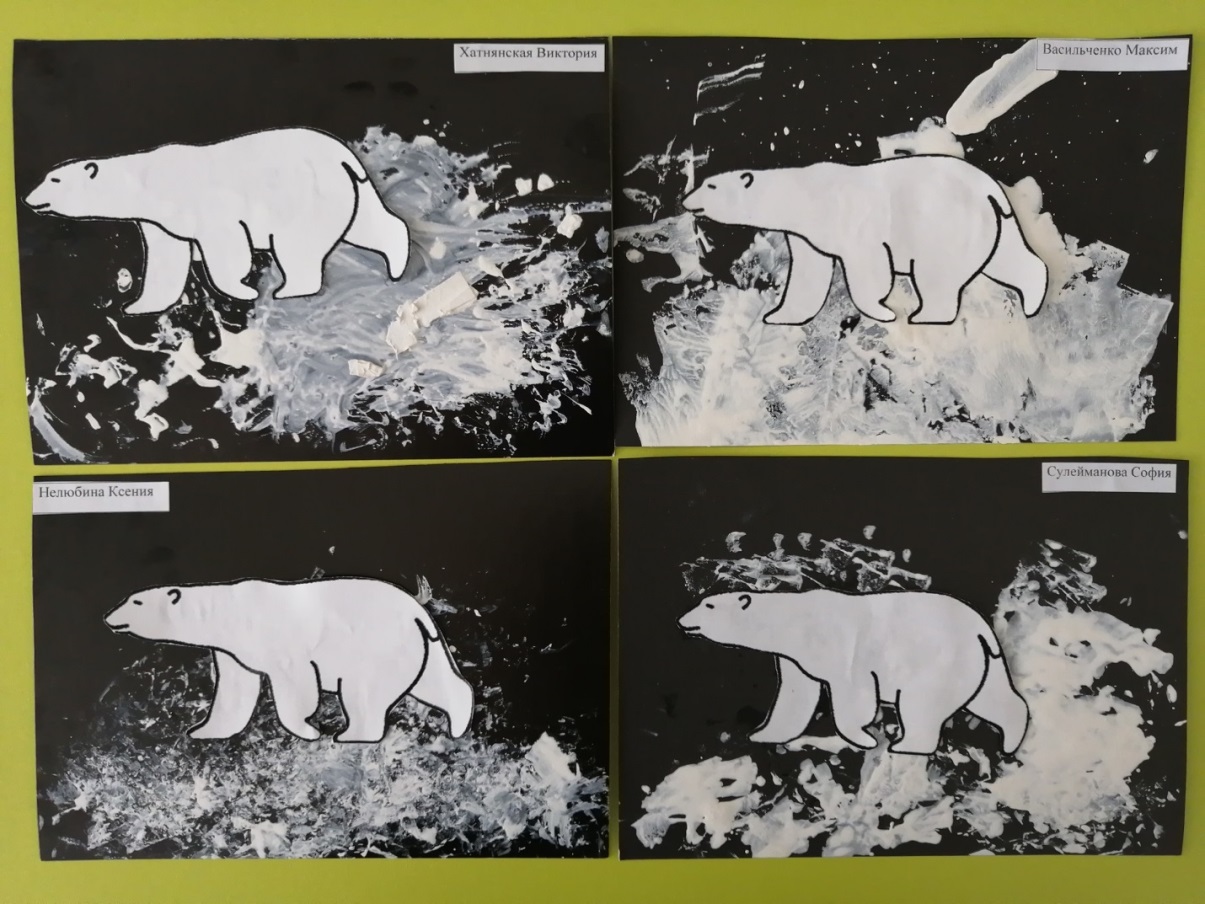 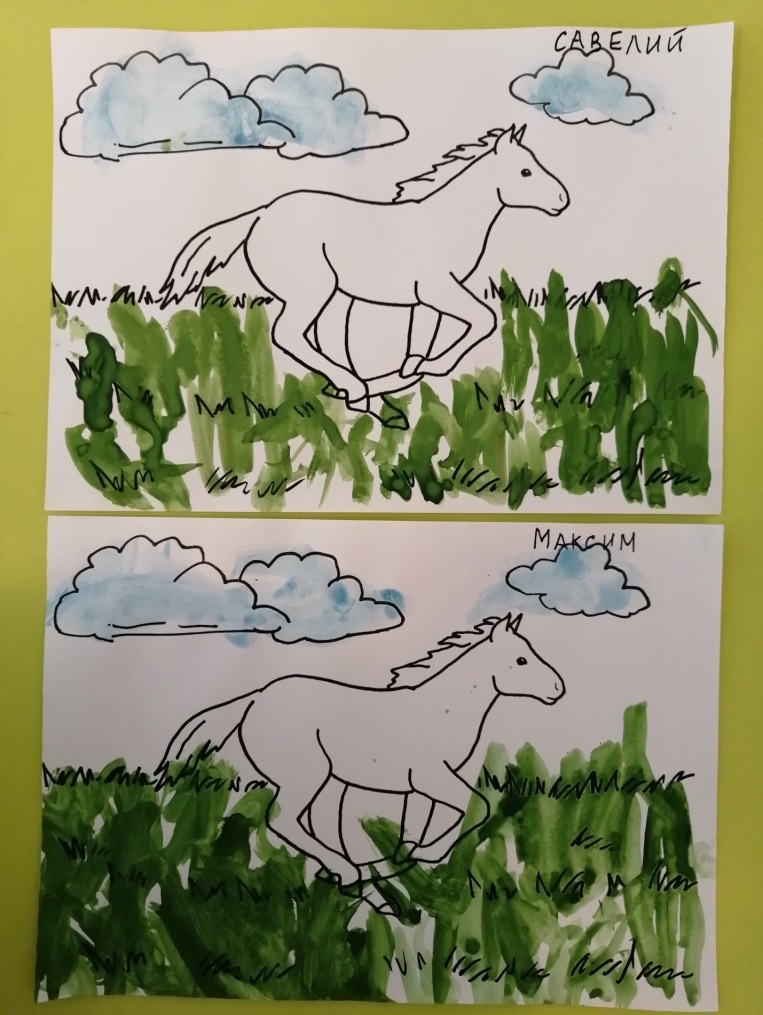 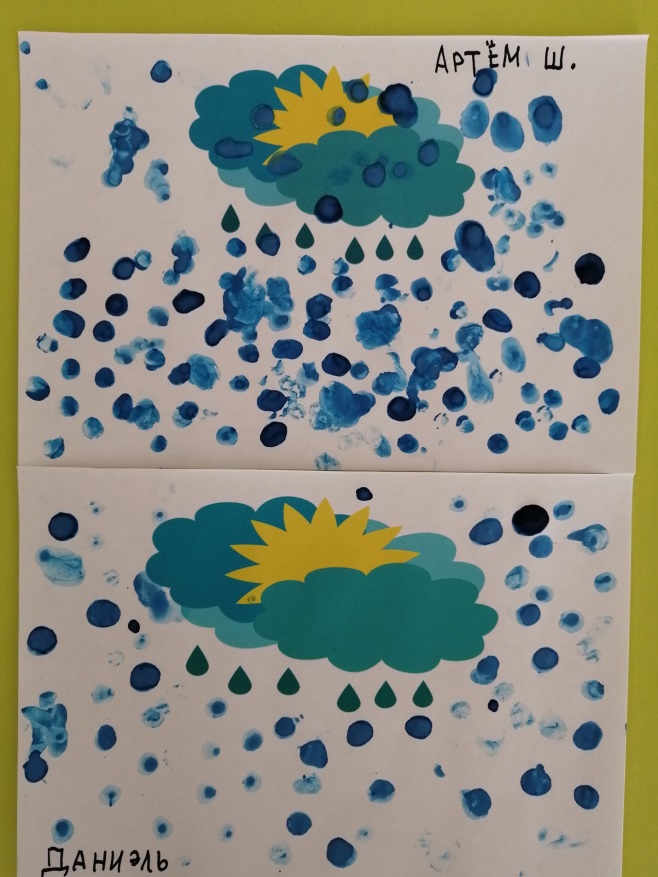 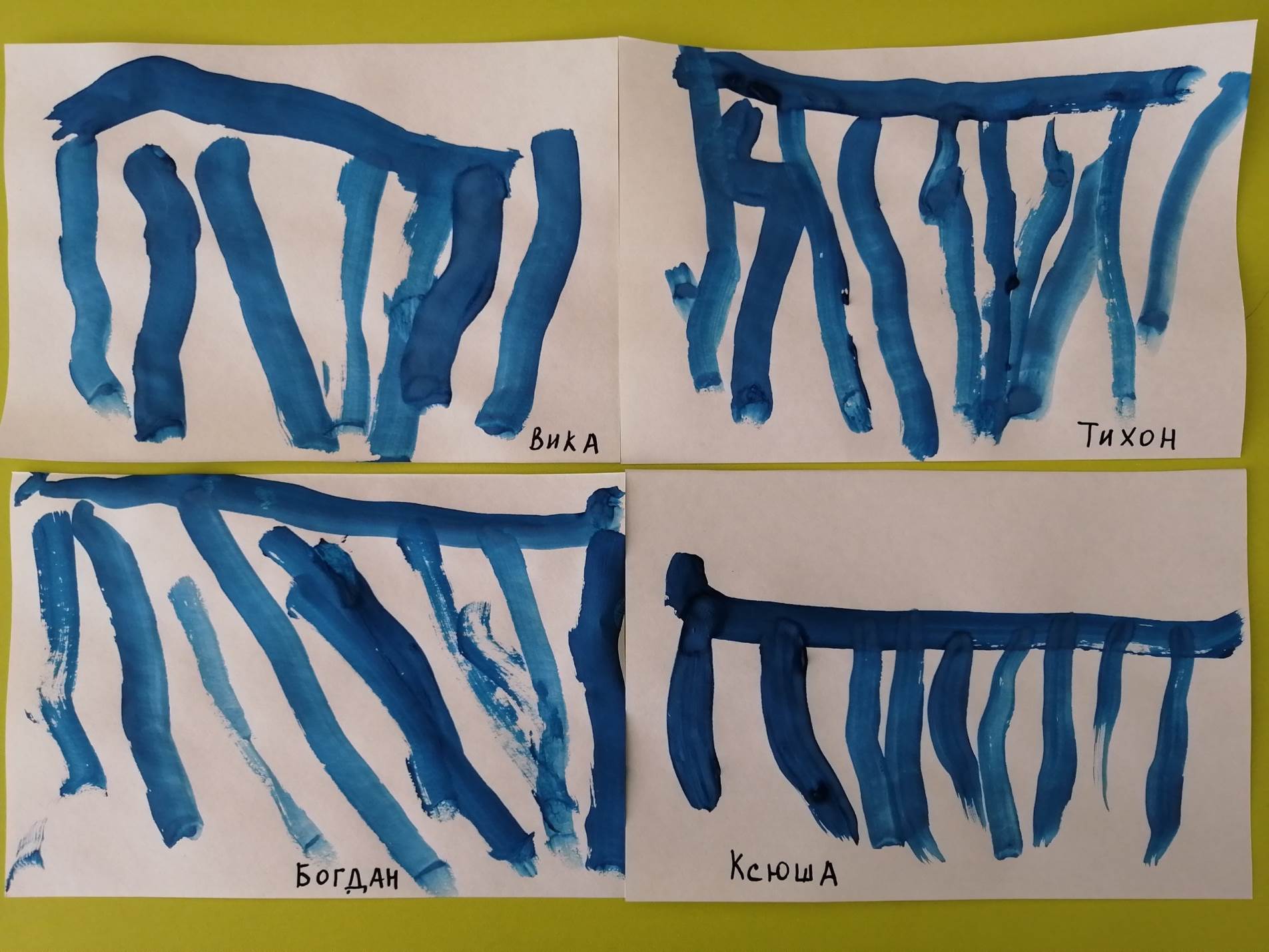 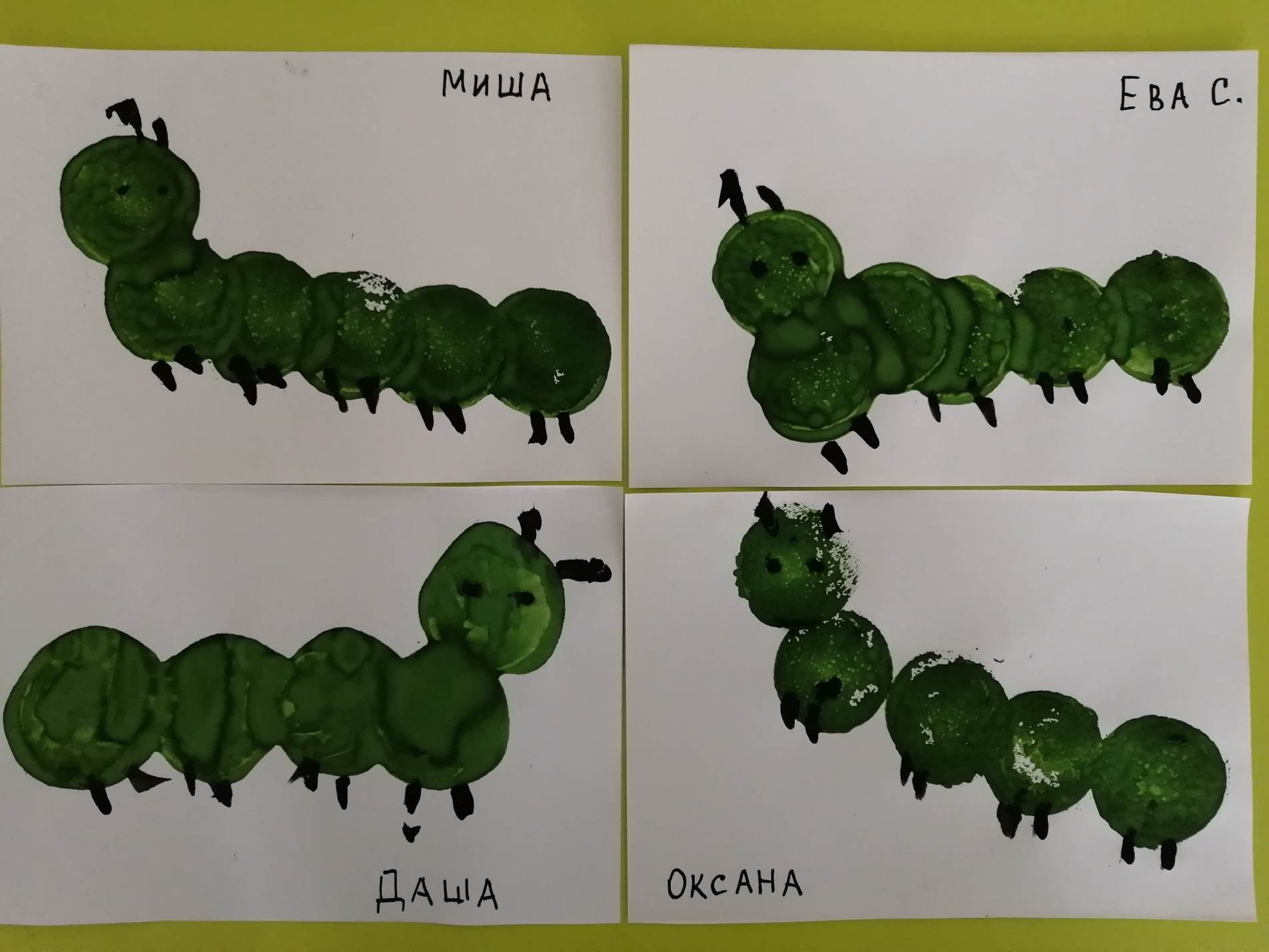 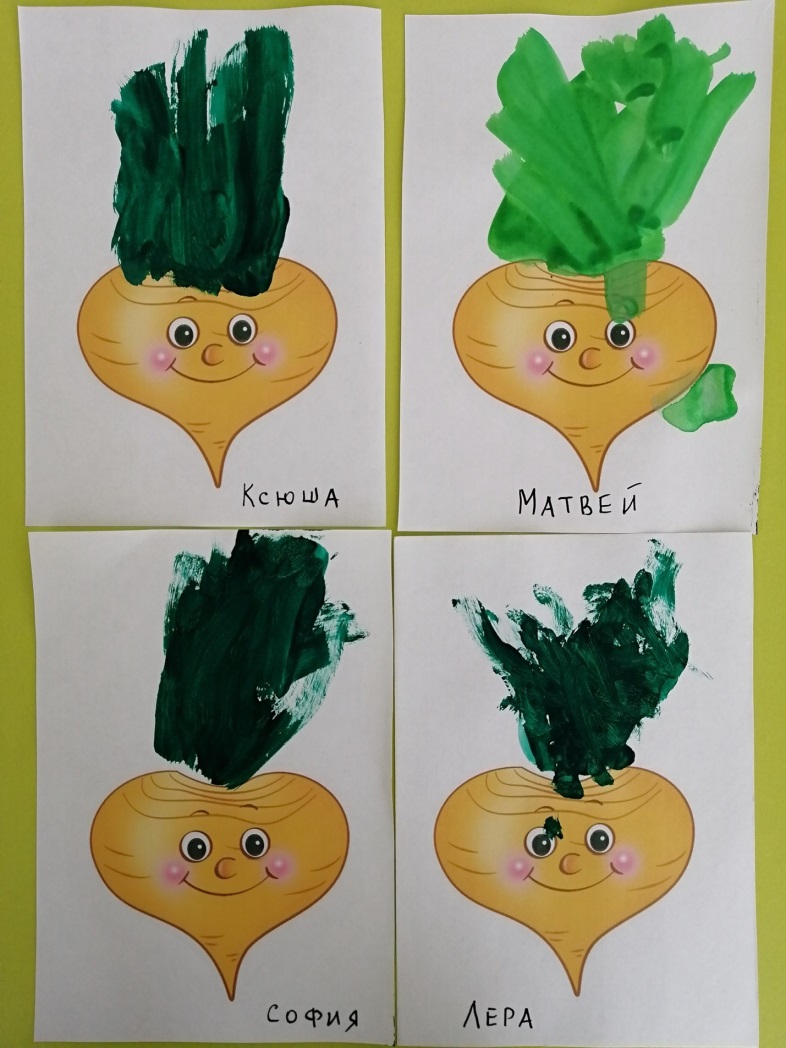 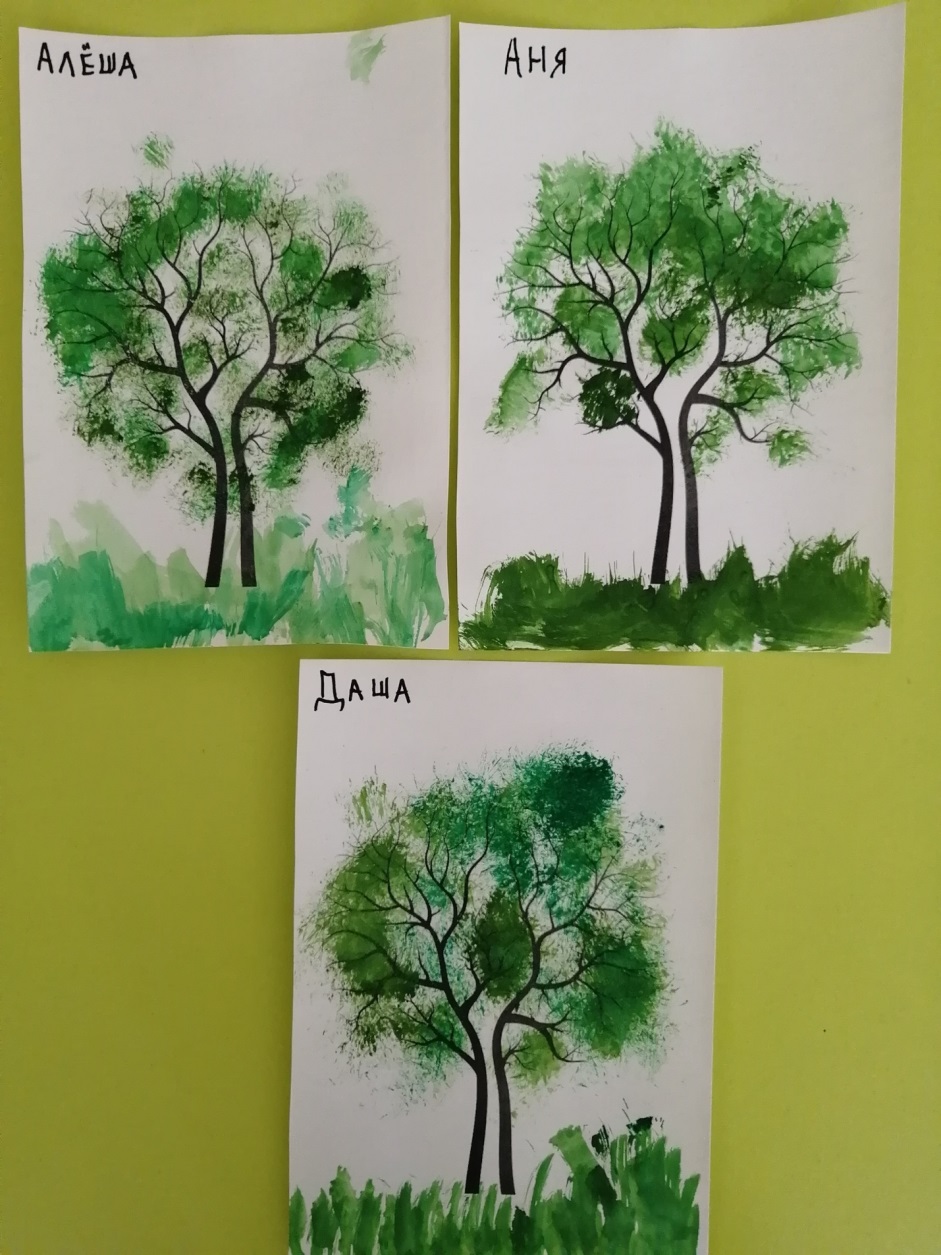 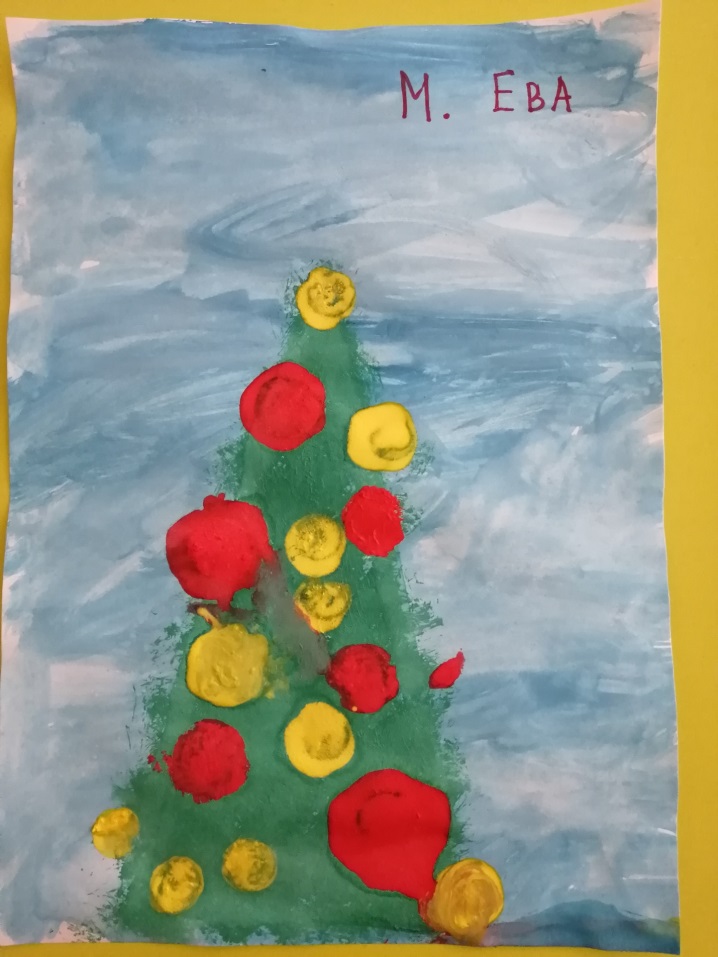 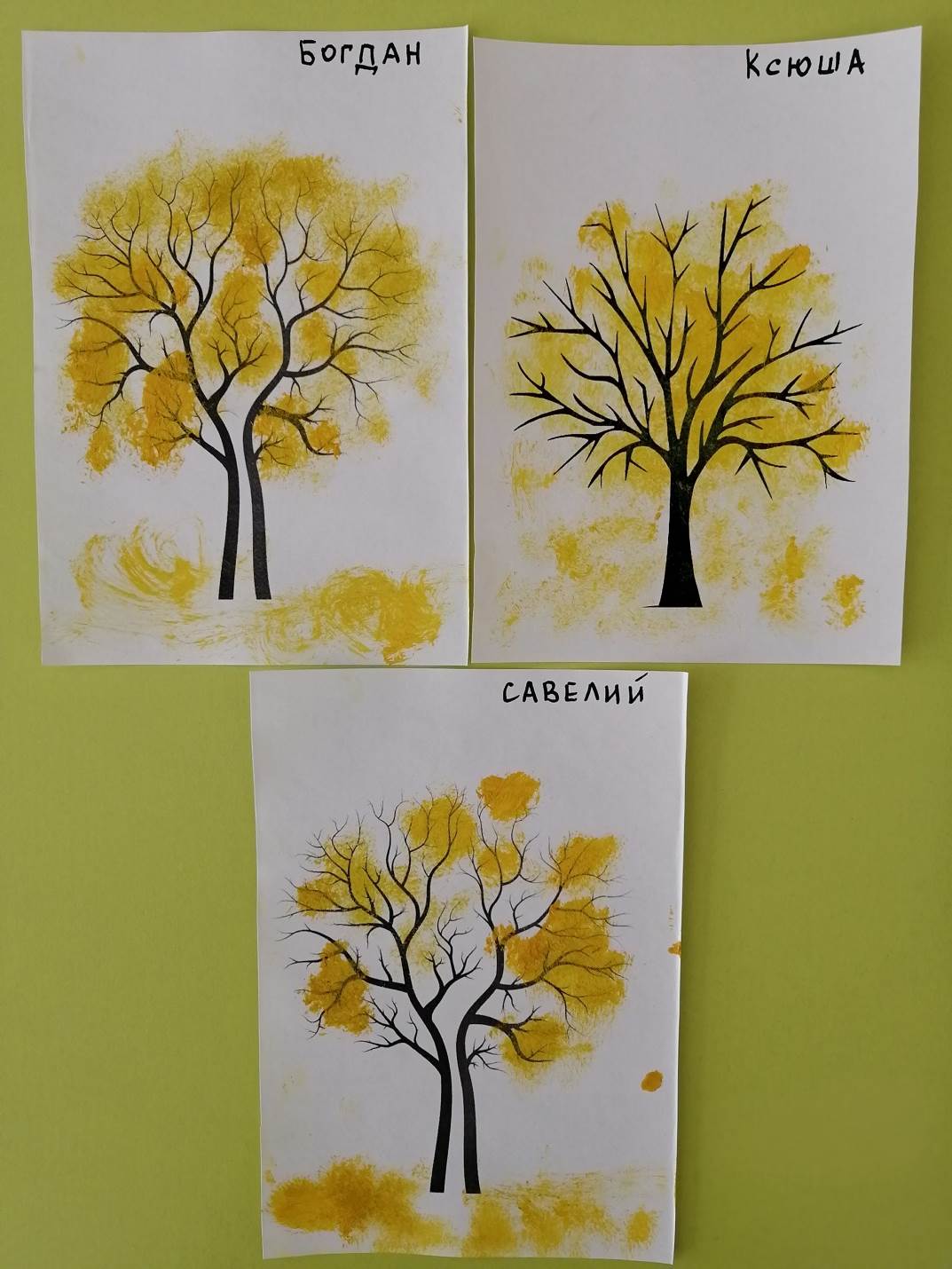 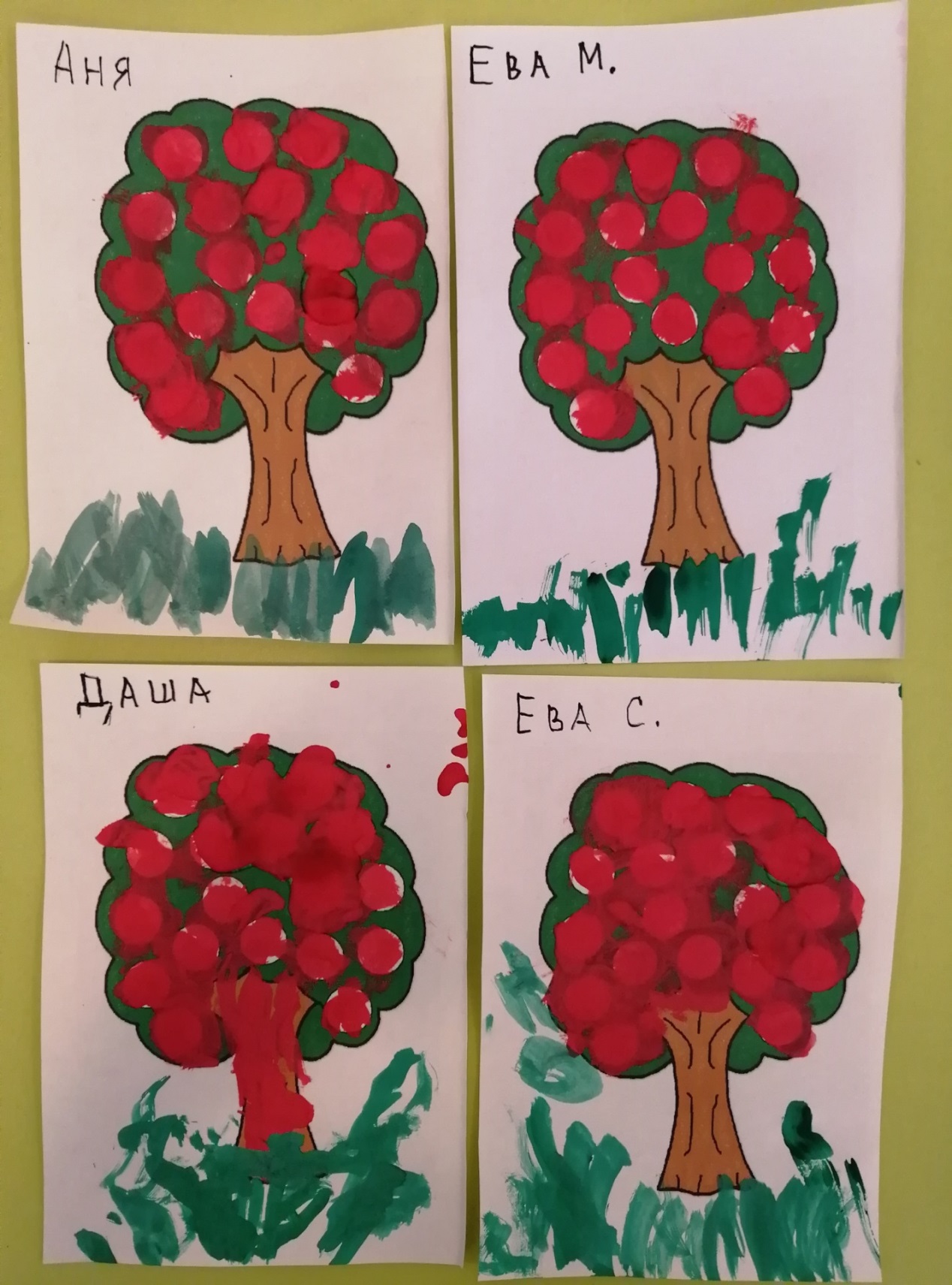 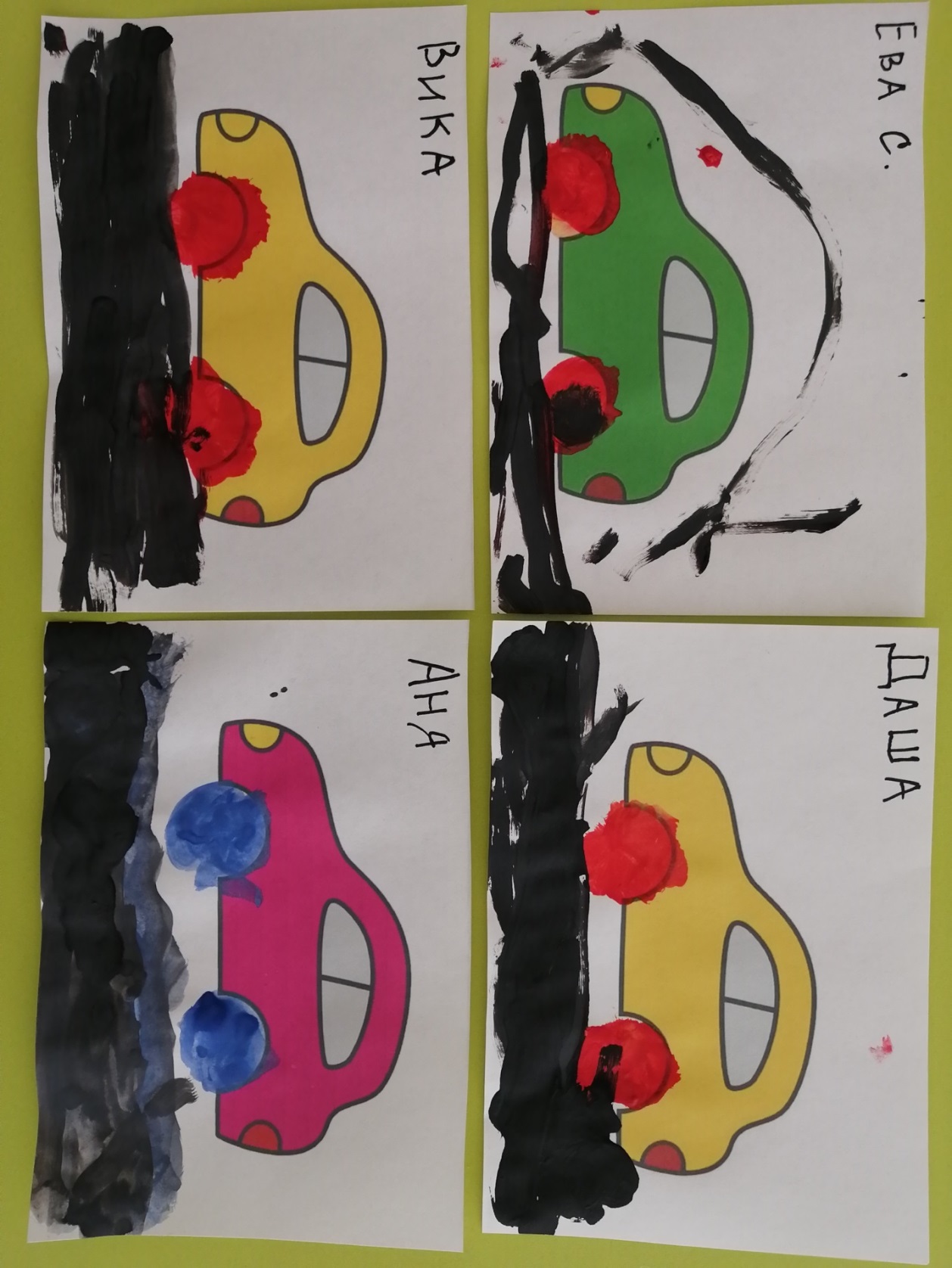 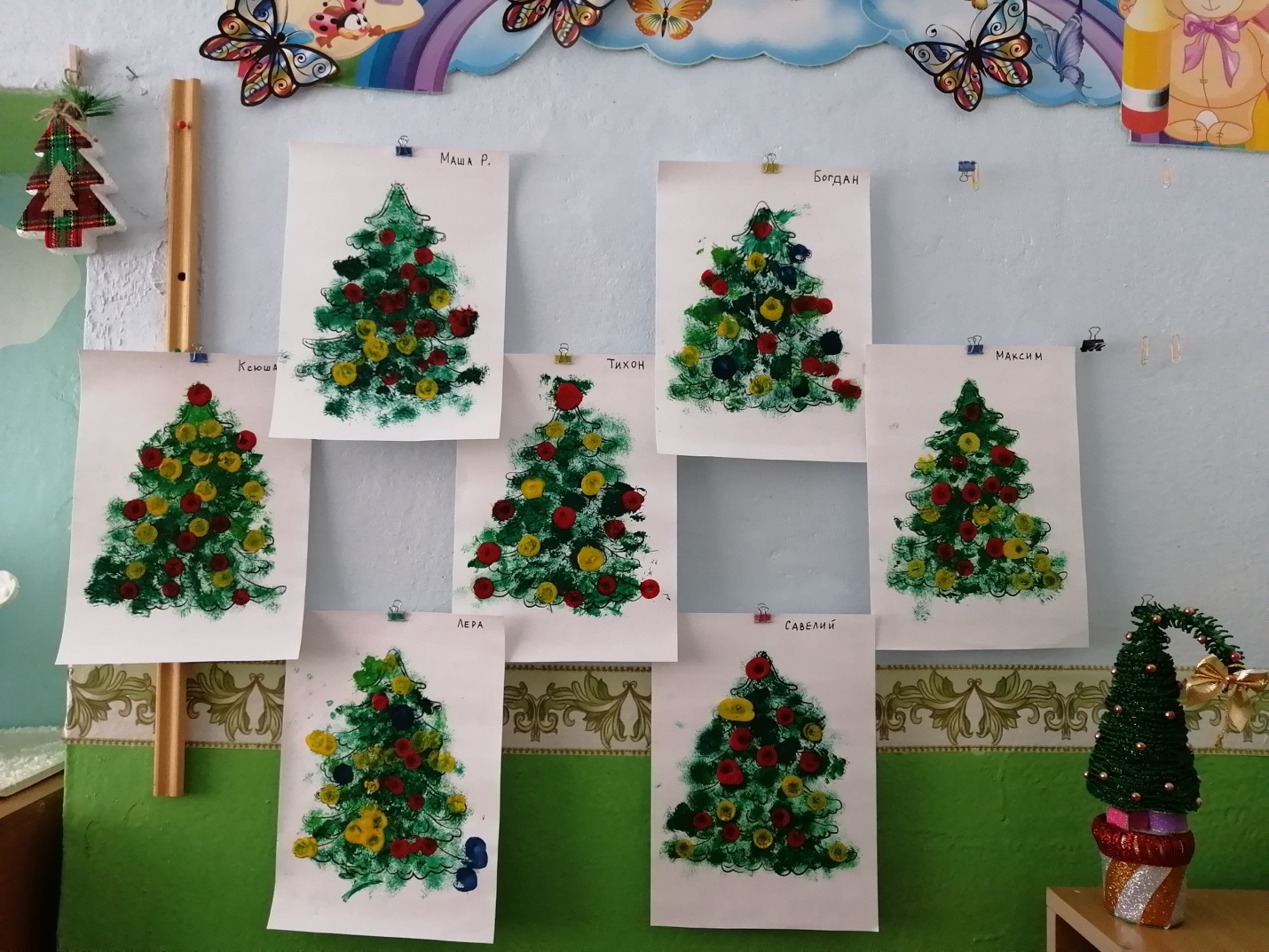 Спасибо 
за внимание!